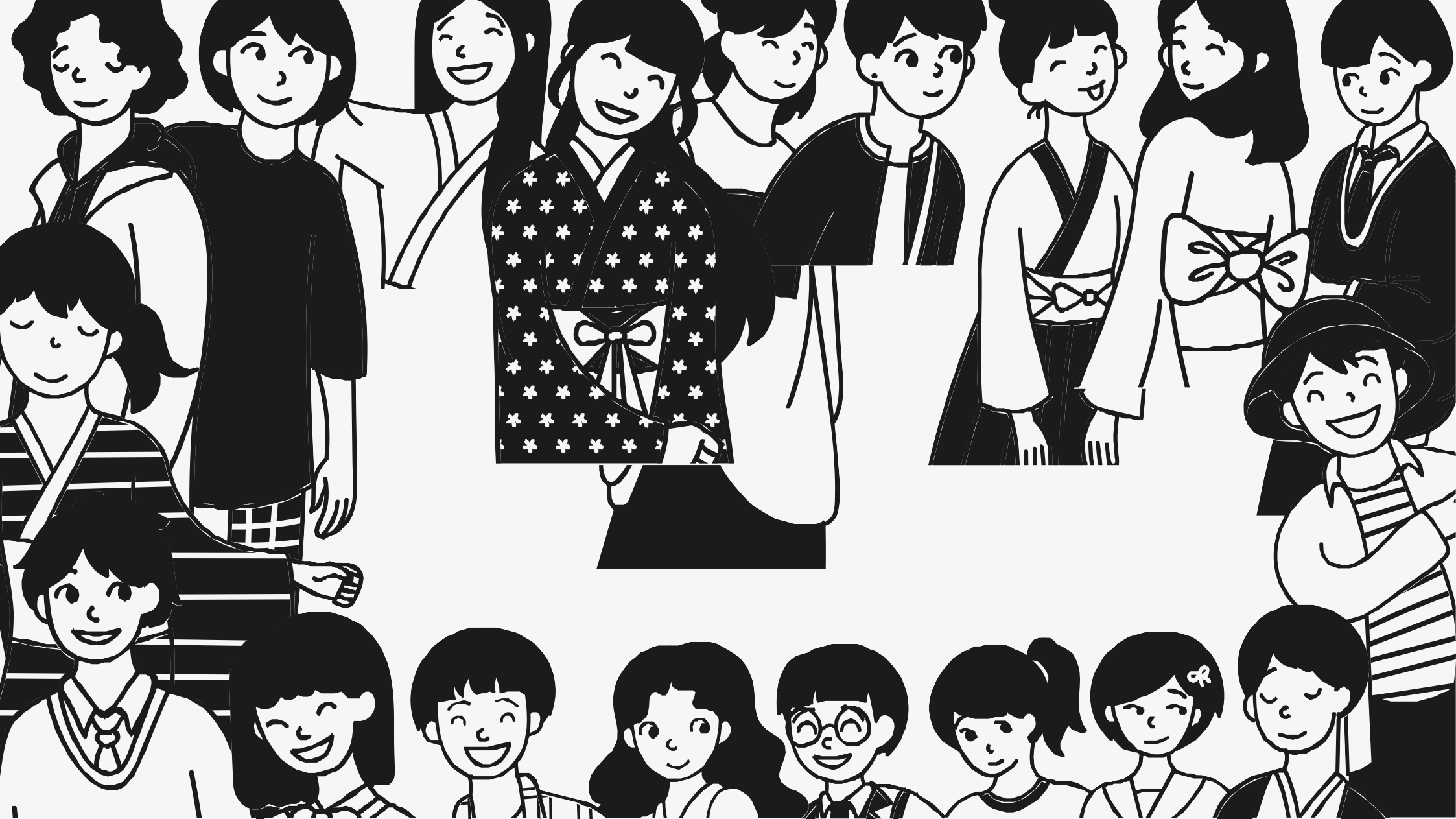 ВЕБИНАР- консультация № 1 ДЛЯ УЧИТЕЛЕЙ ОБЩЕСТВОЗНАНИЯ- УЧАСТНИКОВ ПРОЕКТА «ОБРАЗОВАТЕЛЬНЫЙ ЛИФТ: ШНОР-2022»
ПЛАН 
                            ВЕБИНАРА-консультации № 1
1. ОБОБЩЕННЫЙ АНАЛИЗ РЕЗУЛЬТАТОВ ВЫПОЛНЕНИЯ ЗАДАНИЯ 1



2.  УСЛОВИЯ ВЫПОЛНЕНИЯ   СЛЕДУЮЩЕГО ЗАДАНИЯ
Группа 1
Руководитель: ЖЕНИНА ЛАРИСА ВИКТОРОВНА  -к.и.н., доцент, зав.кафедрой общего образования  ЦНППМПР ПК ГАУ ДПО "ИРО ПК"
ОБОБЩЕННЫЙ АНАЛИЗ РЕЗУЛЬТАТОВ ВЫПОЛНЕНИЯ ЗАДАНИЯ № 1
?
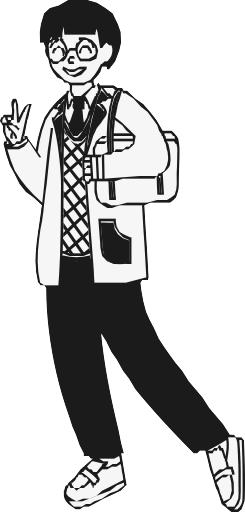 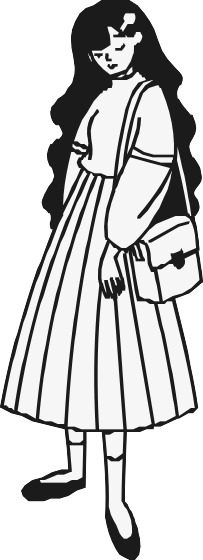 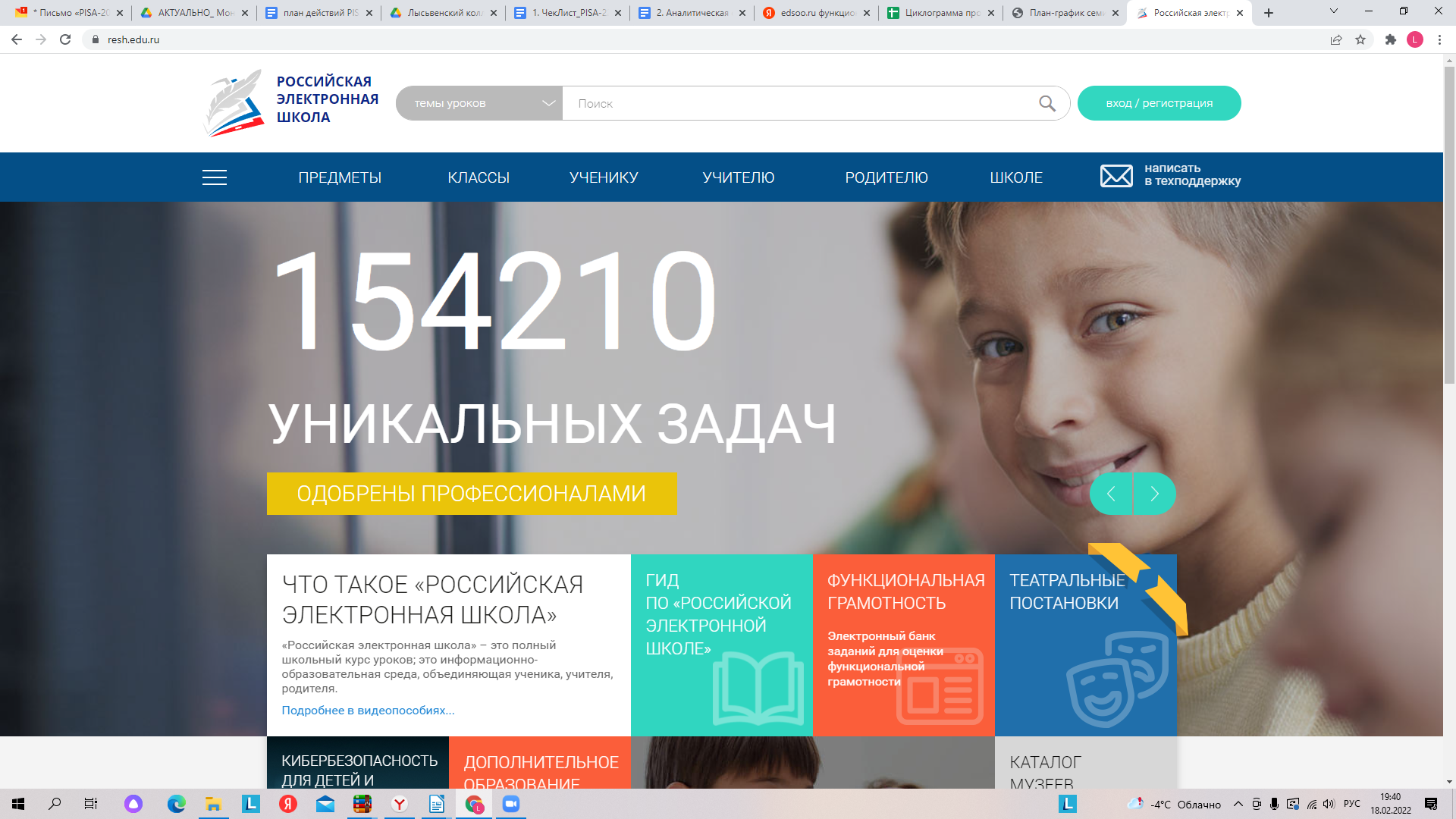 ЗАДАНИЕ №1
ЗАРЕГИСТРИРОВАТЬСЯ В БАНКЕ РЭШ
НАЗНАЧИТЬ МЕРОПРИЯТИЕ И КЛАСС, КОТОРЫЙ БУДЕТ ВЫПОЛНЯТЬ РАБОТУ
СКАЧАТЬ КОДЫ ДЛЯ УЧЕНИКОВ
ПРОВЕРИТЬ ЗАДАНИЯ, ТРЕБУЮЩИЕ ПРОВЕРКИ
СКАЧАТЬ ТАБЛИЦУ С РЕЗУЛЬТАТАМИ
ВЫСЛАТЬ РЕЗУЛЬТАТЫ КУРАТОРУ НАПРАВЛЕНИЯ ФГ
ИНФОРМАЦИЯ О ВЫПОЛНЕНИИ ЗАДАНИЯ 1с
ВЫПОЛНИЛИ ЗАДАНИЕ 1 -  56% УЧАСТНИКОВ ГРУППЫ 
 
ПРИНЯЛИ УЧАСТИЕ В АПРОБАЦИИ ЗАДАНИЙ БАНКА РЭШ 69 УЧЕНИКОВ 
 
АПРОБИРОВАНЫ  ЗАДАНИЯ для 5-8 класса  РАЗЛИЧНОГО УРОВНЯ СЛОЖНОСТИ
УРОВНИ ИНФОРМАЦИИ, представленной в отчетах учителей: базовый (статистика)с
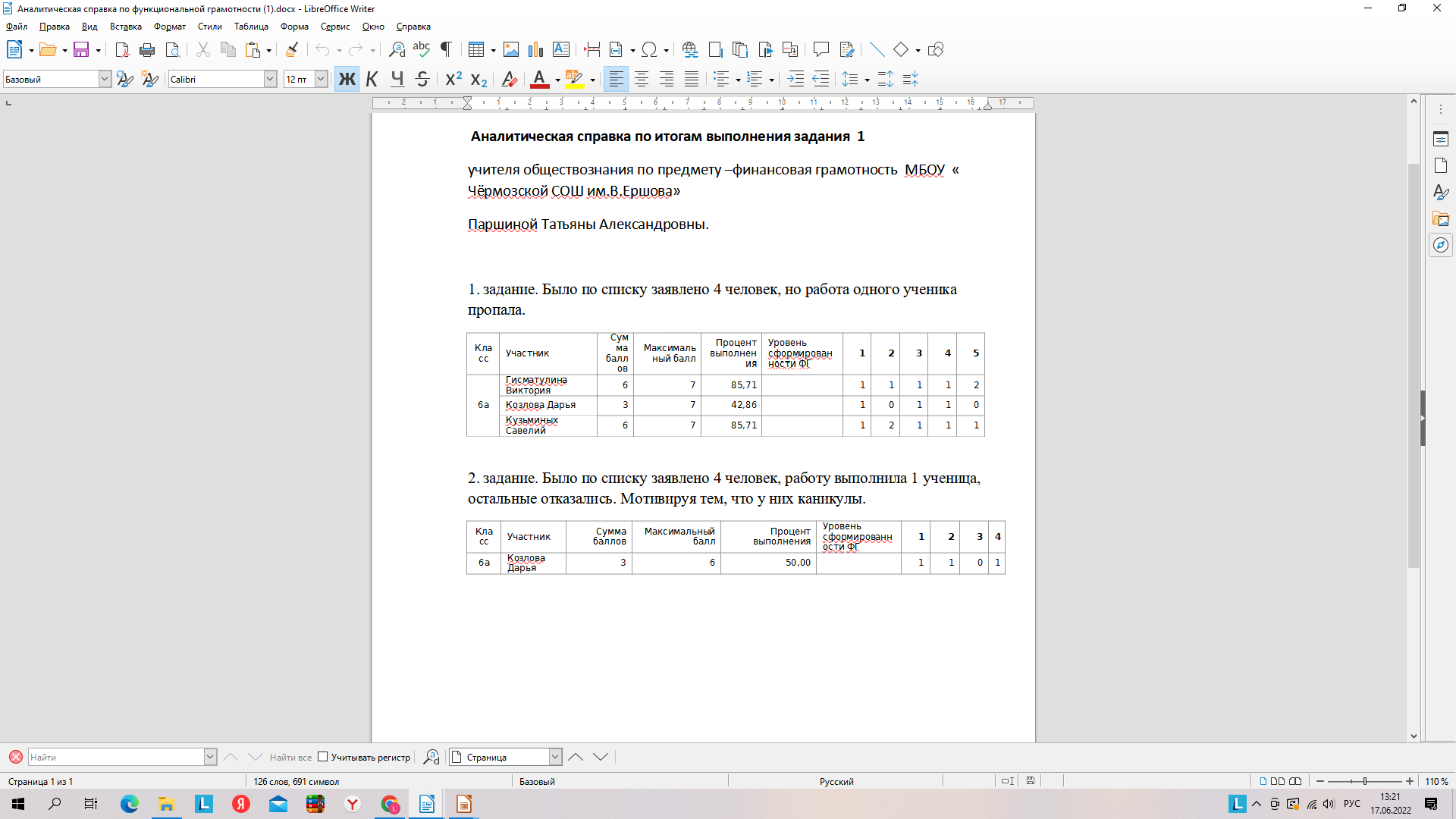 УРОВНИ ИНФОРМАЦИИ, 
представленной в отчетах учителей: базовый (характеристика заданий)с
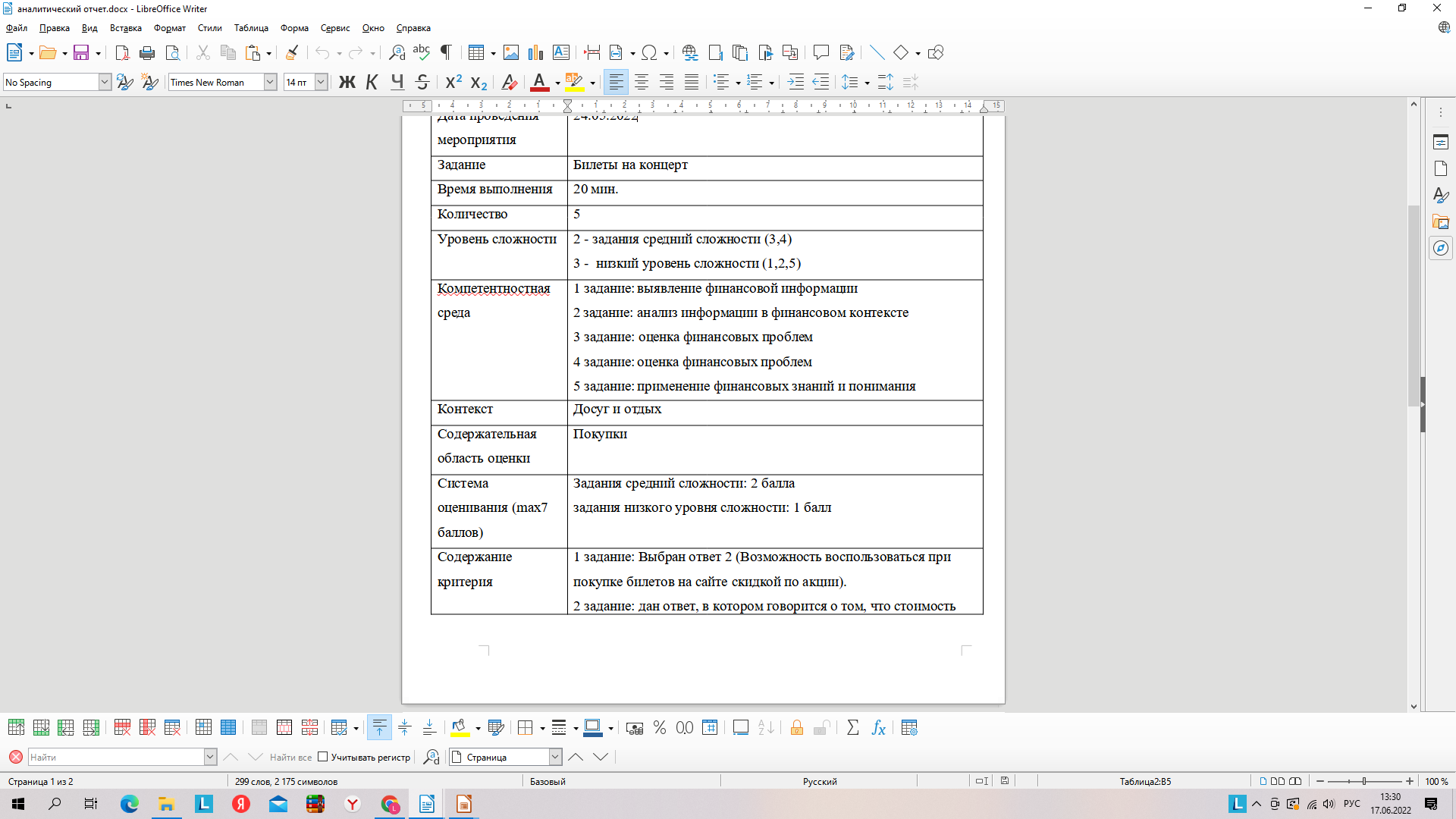 УРОВНИ ИНФОРМАЦИИ, представленной в отчетах учителей: расширенный
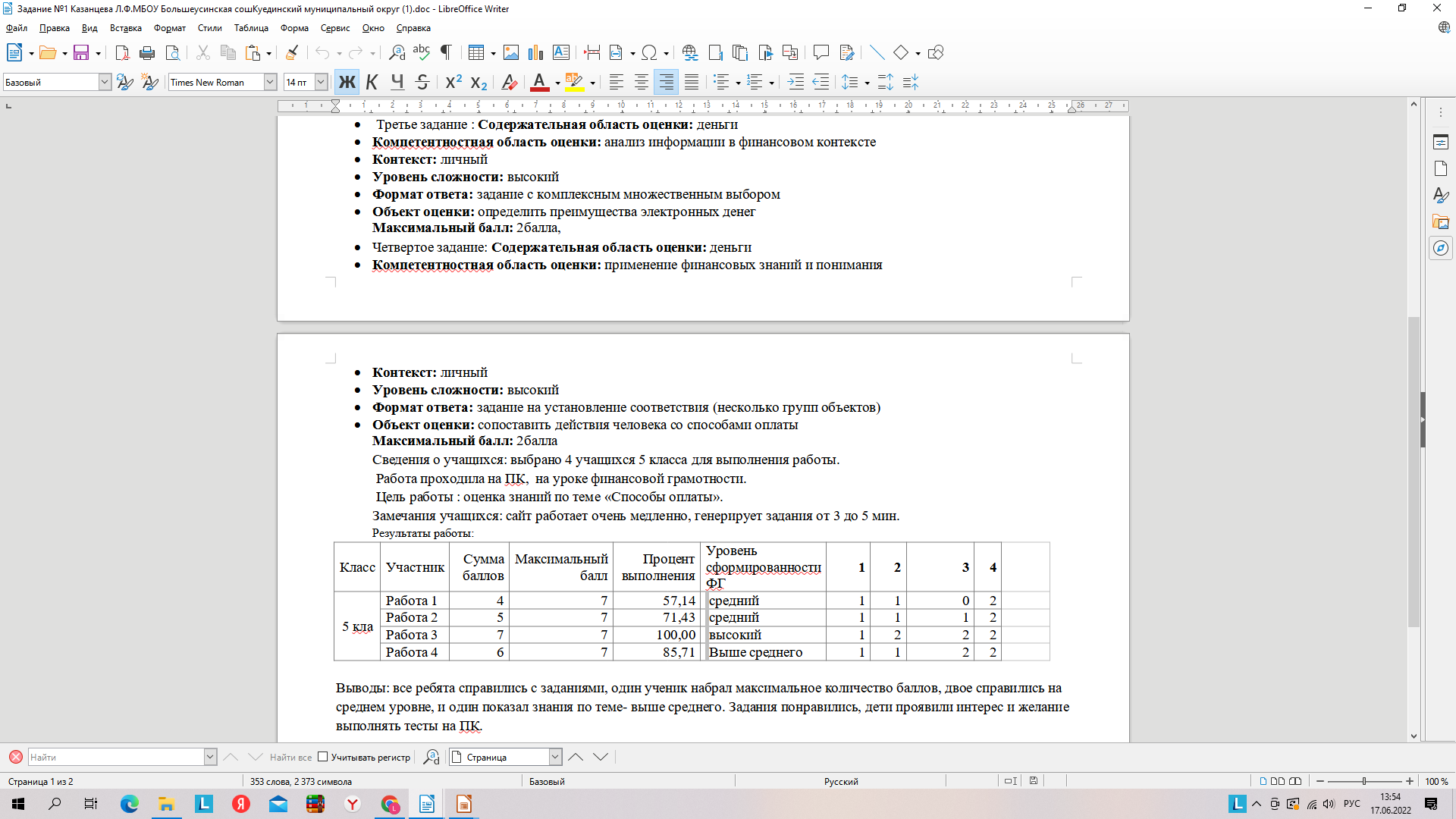 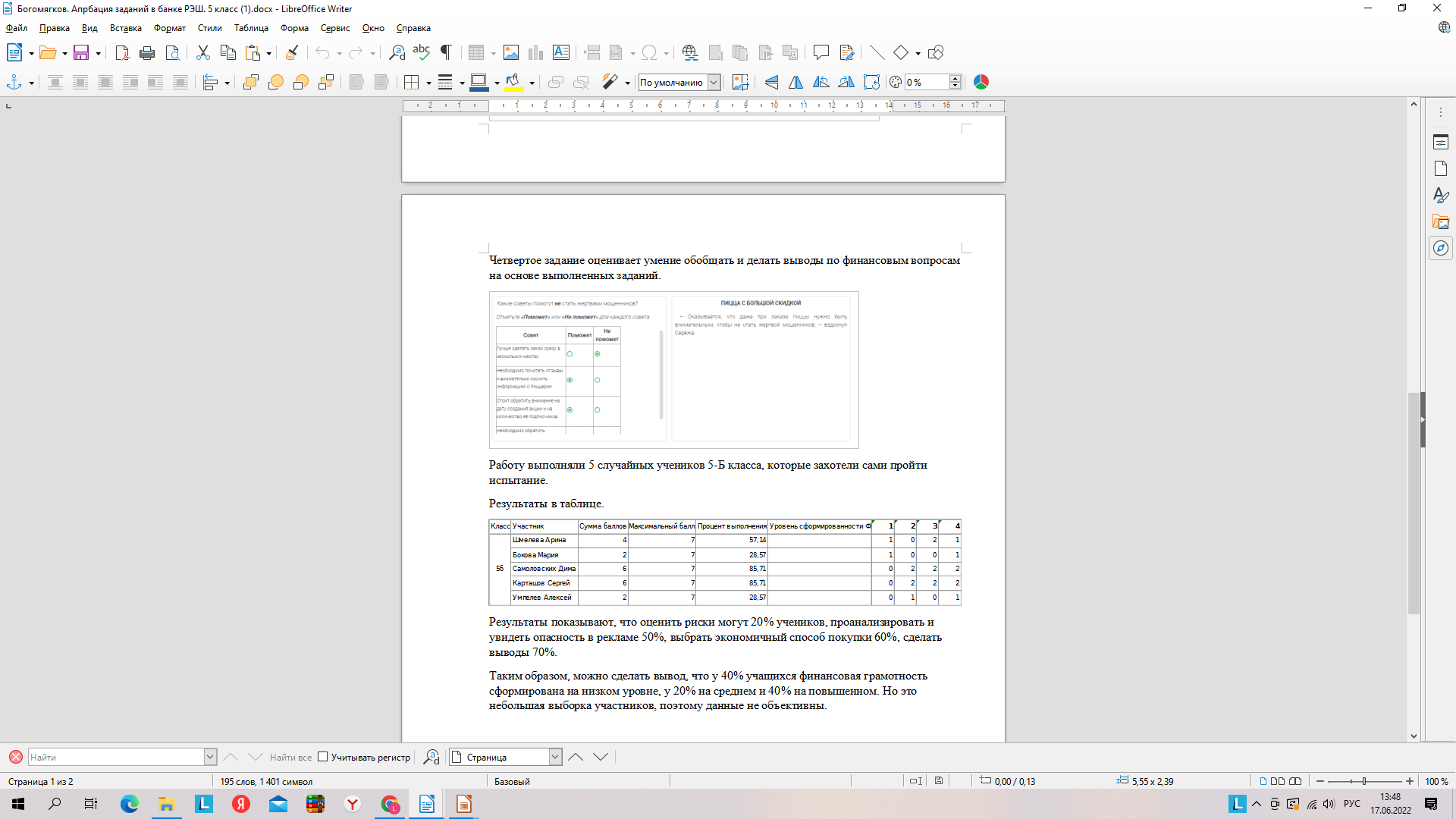 УРОВНИ ИНФОРМАЦИИ, представленной в отчетах учителей: расширенный
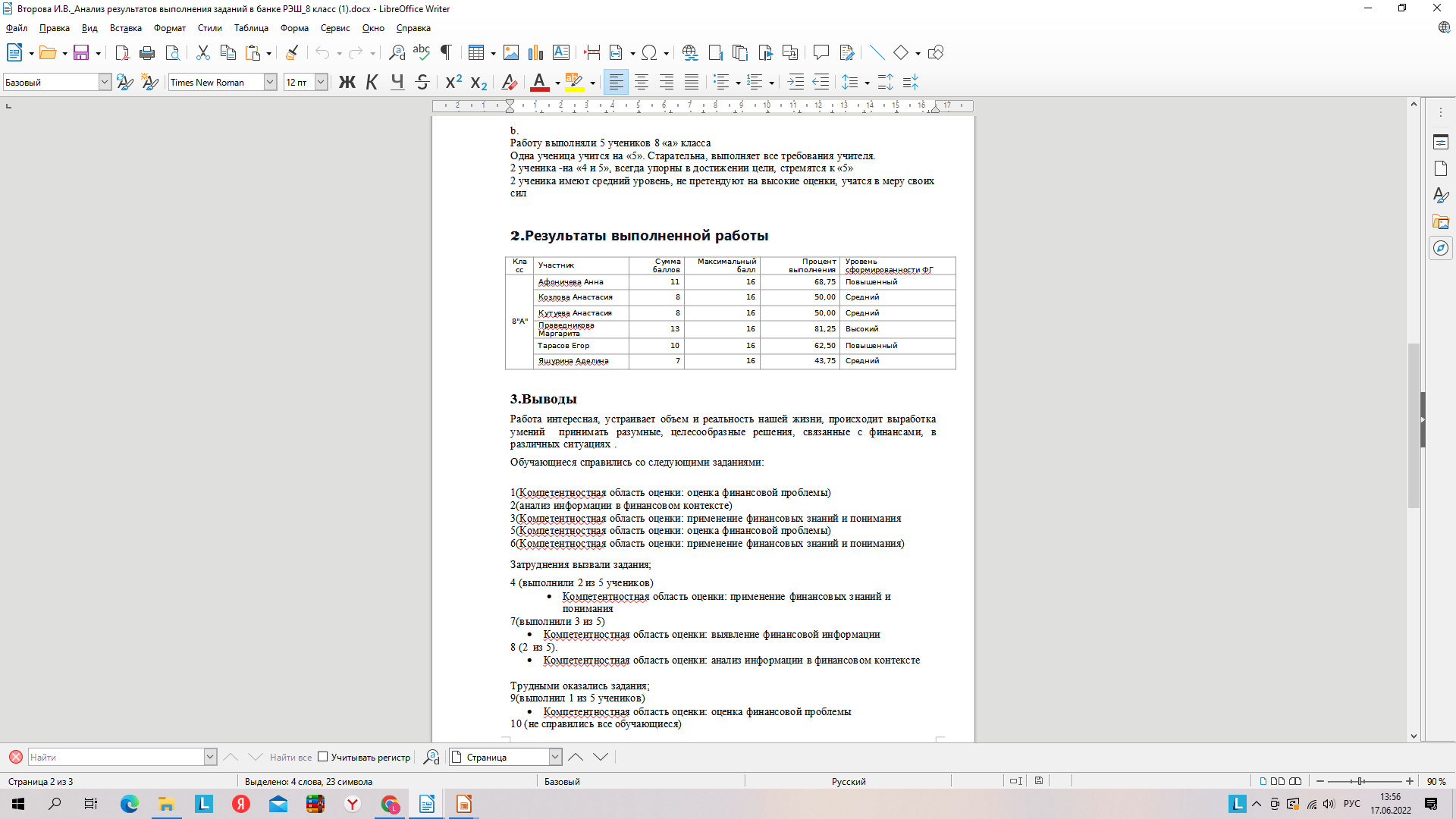 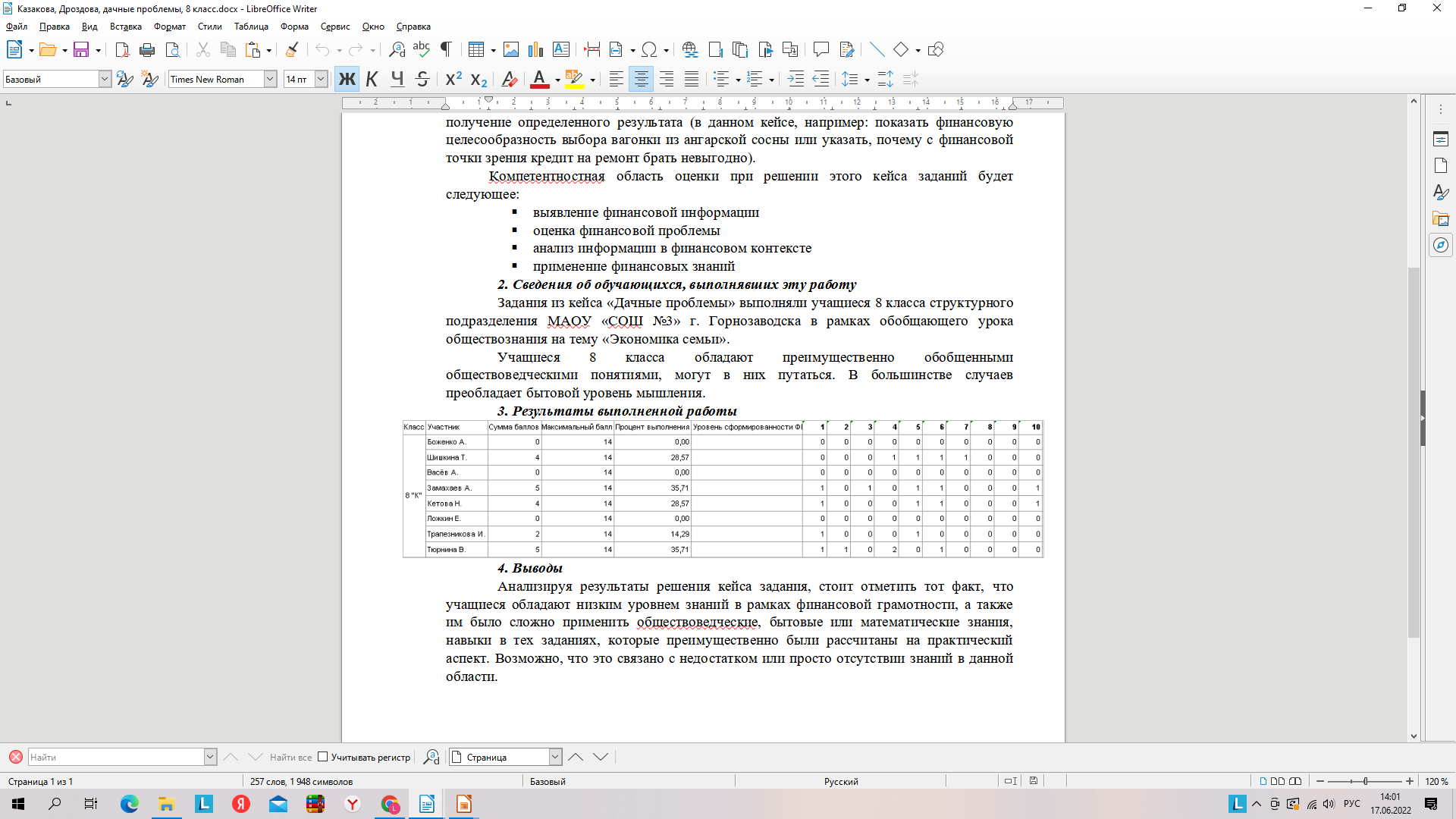 Оценка качества подготовки по вопросам ФИНАНСОВОЙ ГРАМОТНОСТИ в формате международных исследований  (PISA) в 2022 г.
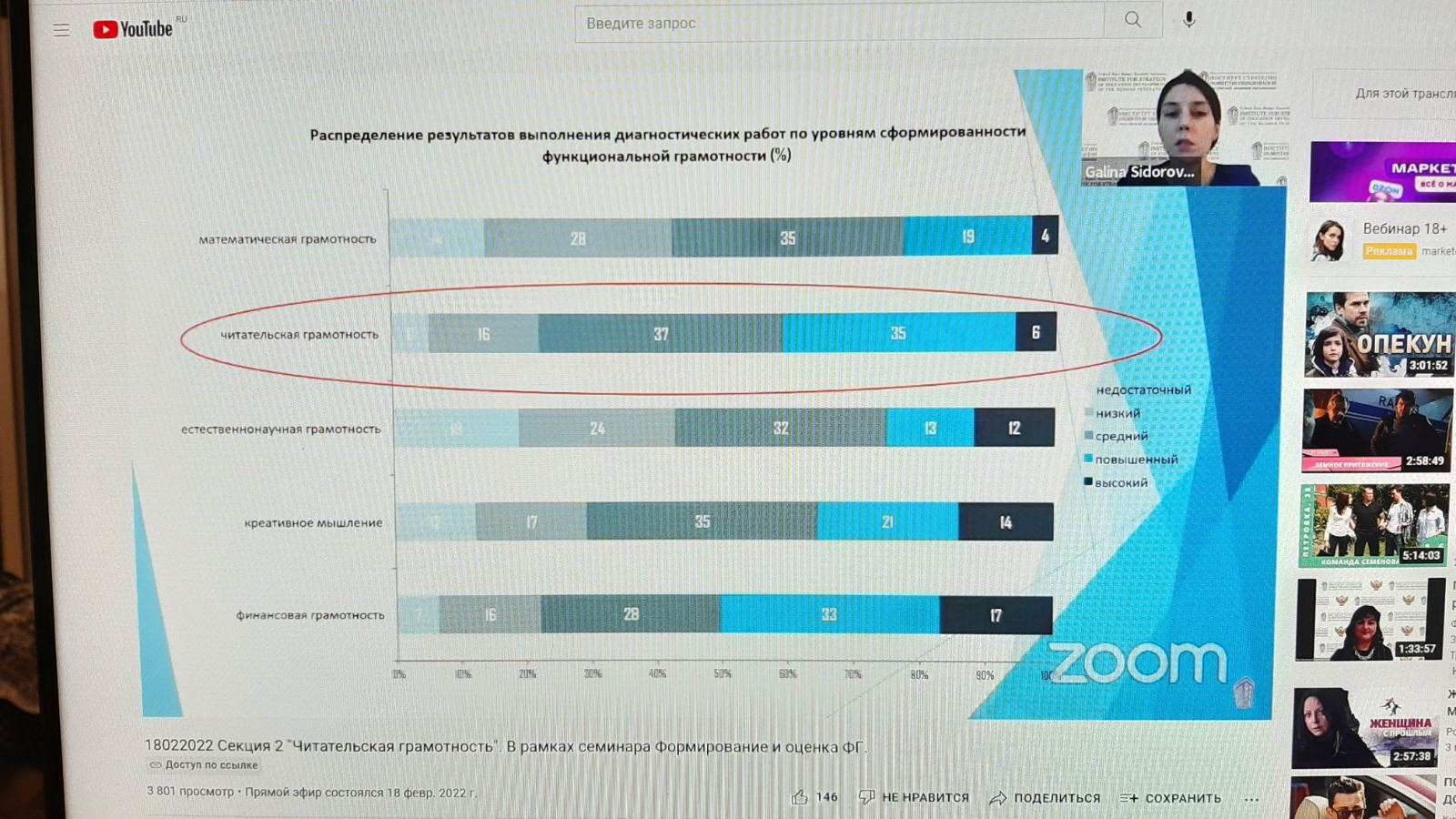 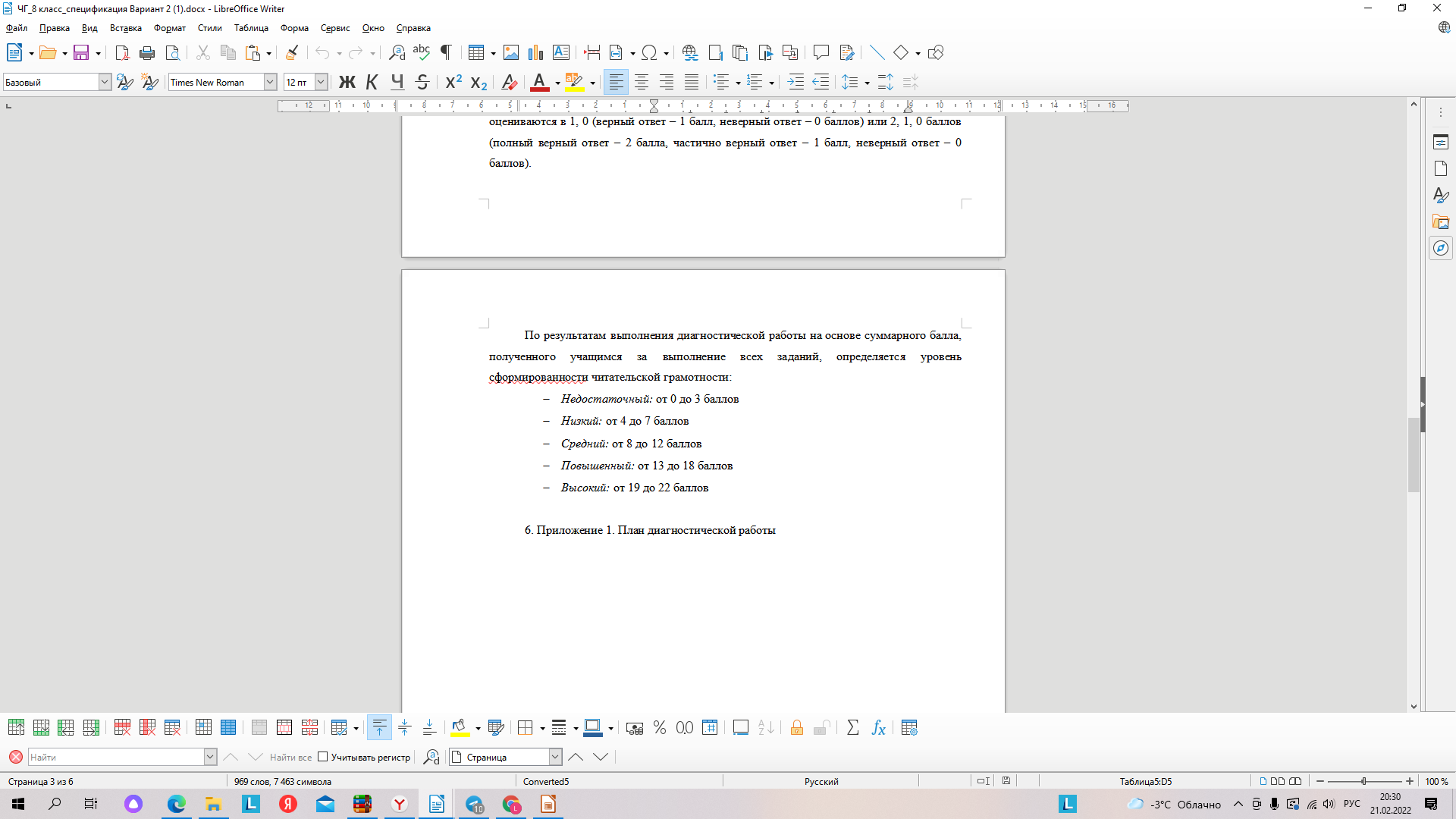 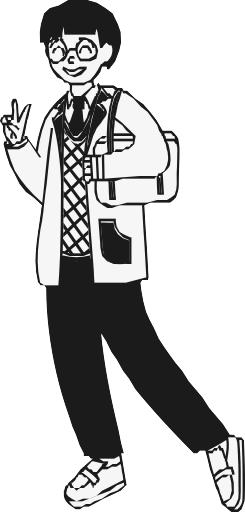 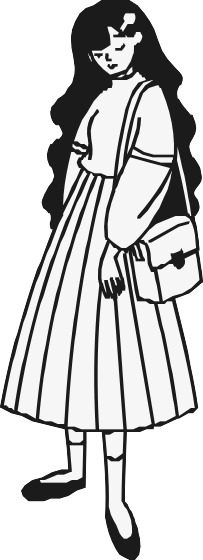 ИНФОРМАЦИЯ О ВЫПОЛНЕНИИ ЗАДАНИЯ 1: Темы апробированных заданий
1.Способы оплаты (5 класс).
2.Пицца с большой скидкой (5 класс)
3.Билеты на концерт (7 класс). 
4.Экономические и неэкономические привычки (7 класс)
5.Стоит ли верить скидкам (8 класс).
6.Налог на новую квартиру (8 класс)
7. Дачные проблемы (8 класс).
?
Выводы педагогов по результатам апробации
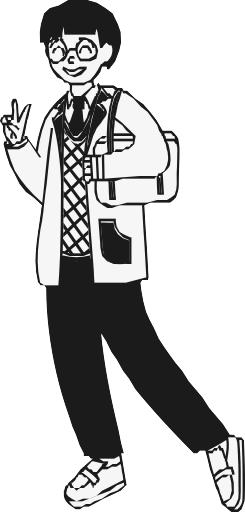 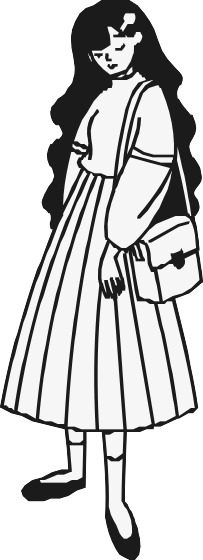 Выявленные дефициты и трудности при выполнении заданий по Финисовой грамотности (5 класс)
?
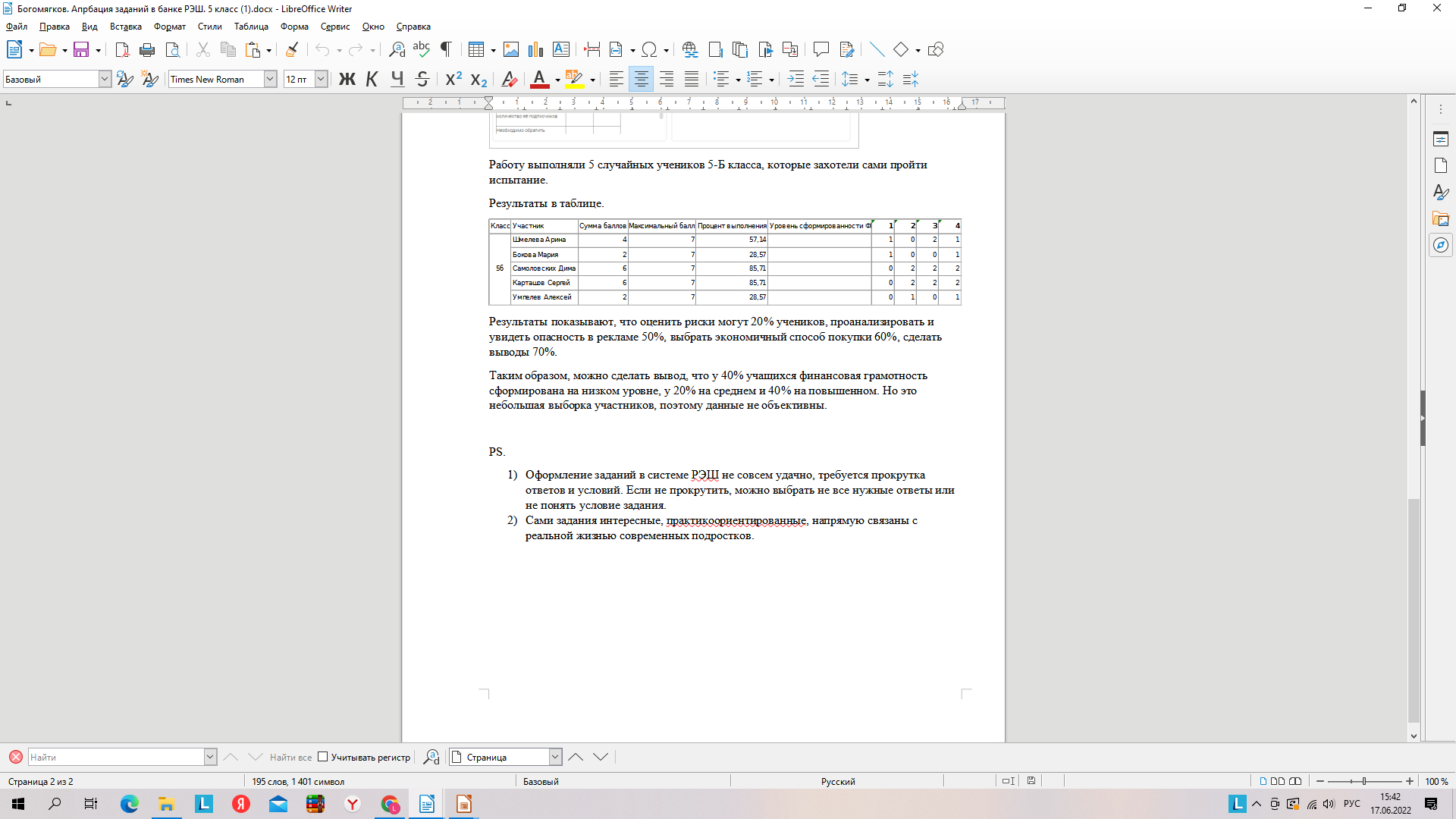 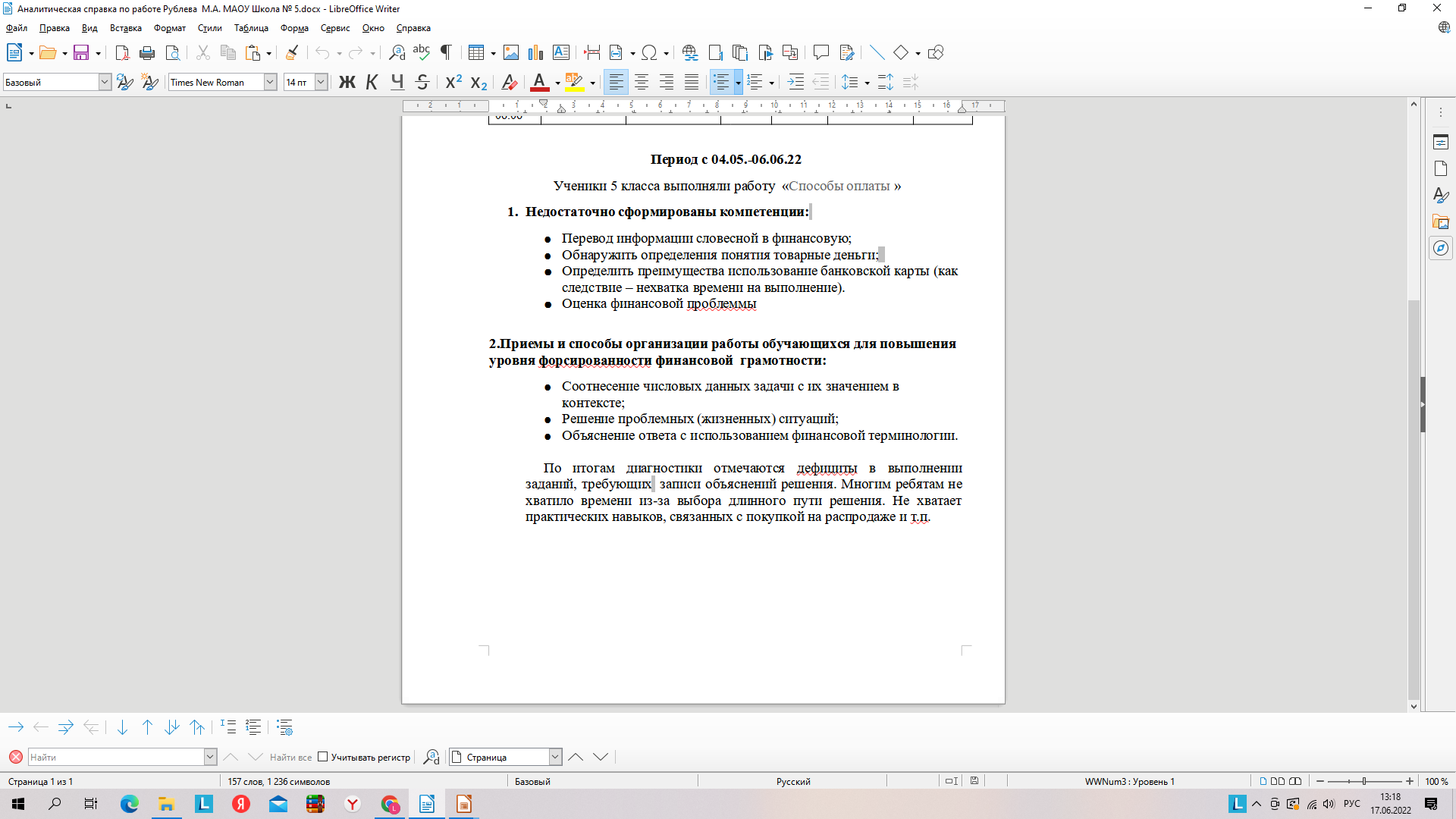 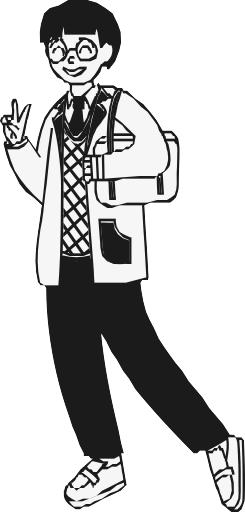 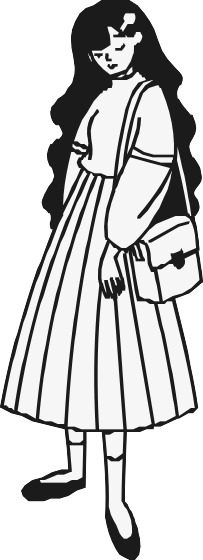 Выявленные дефициты и трудности при выполнении заданий по Финисовой грамотности (6 класс)
?
.
Более 60% учащихся справились с оценкой финансовой проблемы 
Более 60% учащихся ошибочно выполнили задание с множественным выбором по анализу информации в финансовом контексте.
Почти 30% учащихся способны применить финансовые знания и правильно сопоставляют действия человека со способами оплаты.
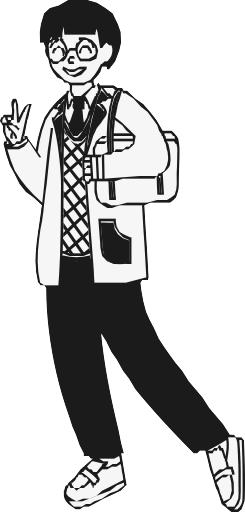 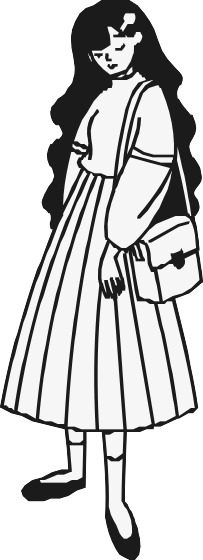 Выявленные дефициты и трудности при выполнении заданий по Финисовой грамотности (7 класс)
?
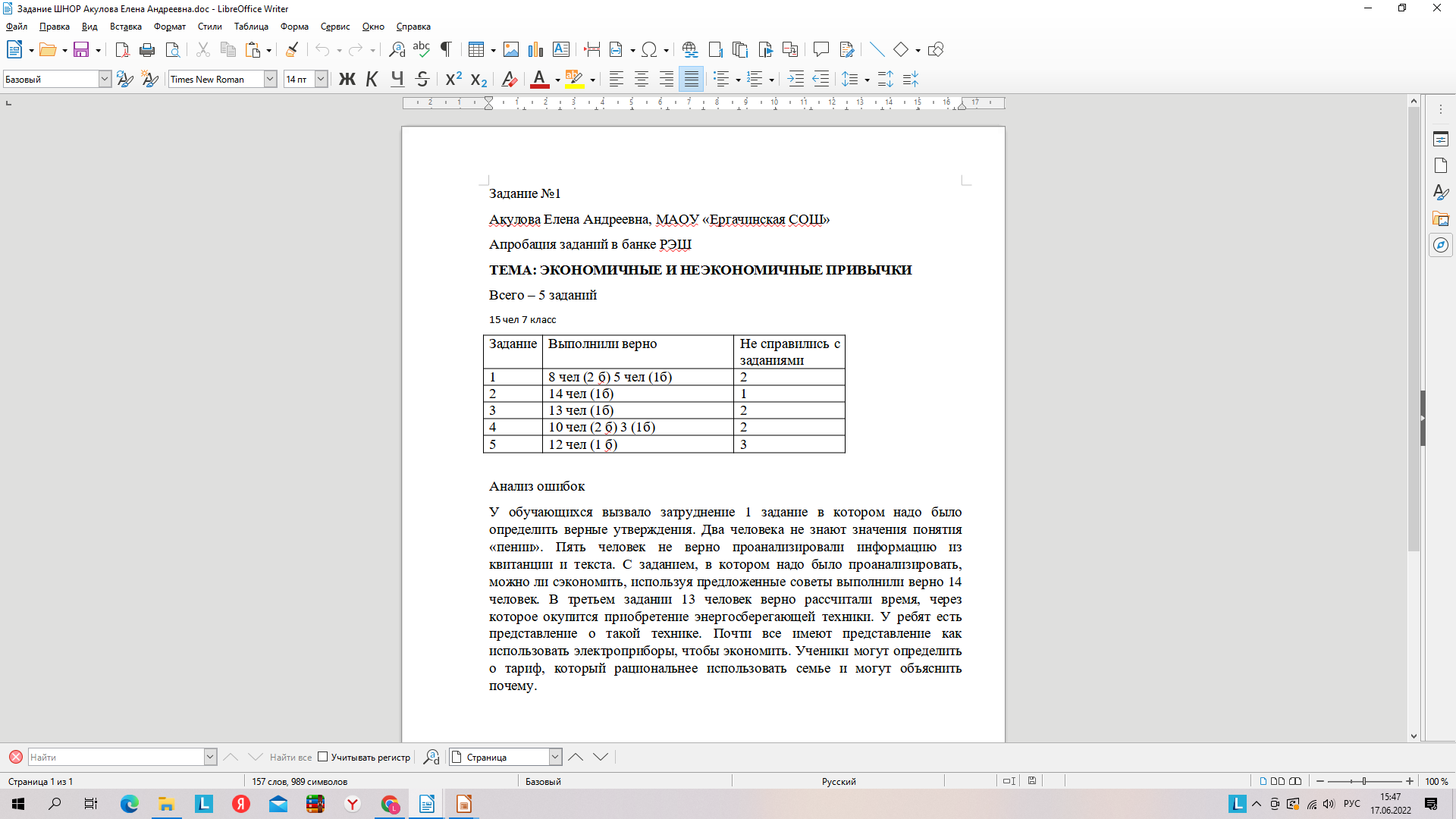 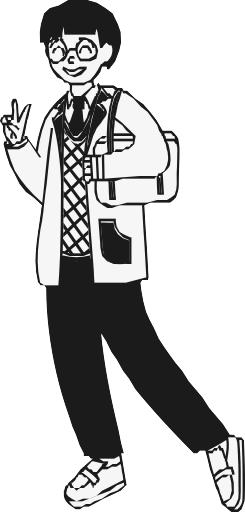 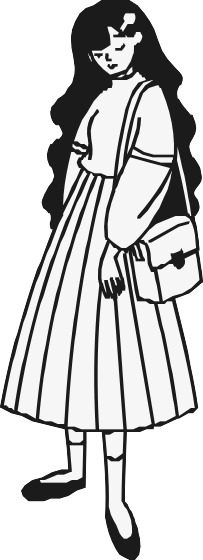 Выявленные дефициты и трудности при выполнении заданий по Финисовой грамотности (8 класс)
?
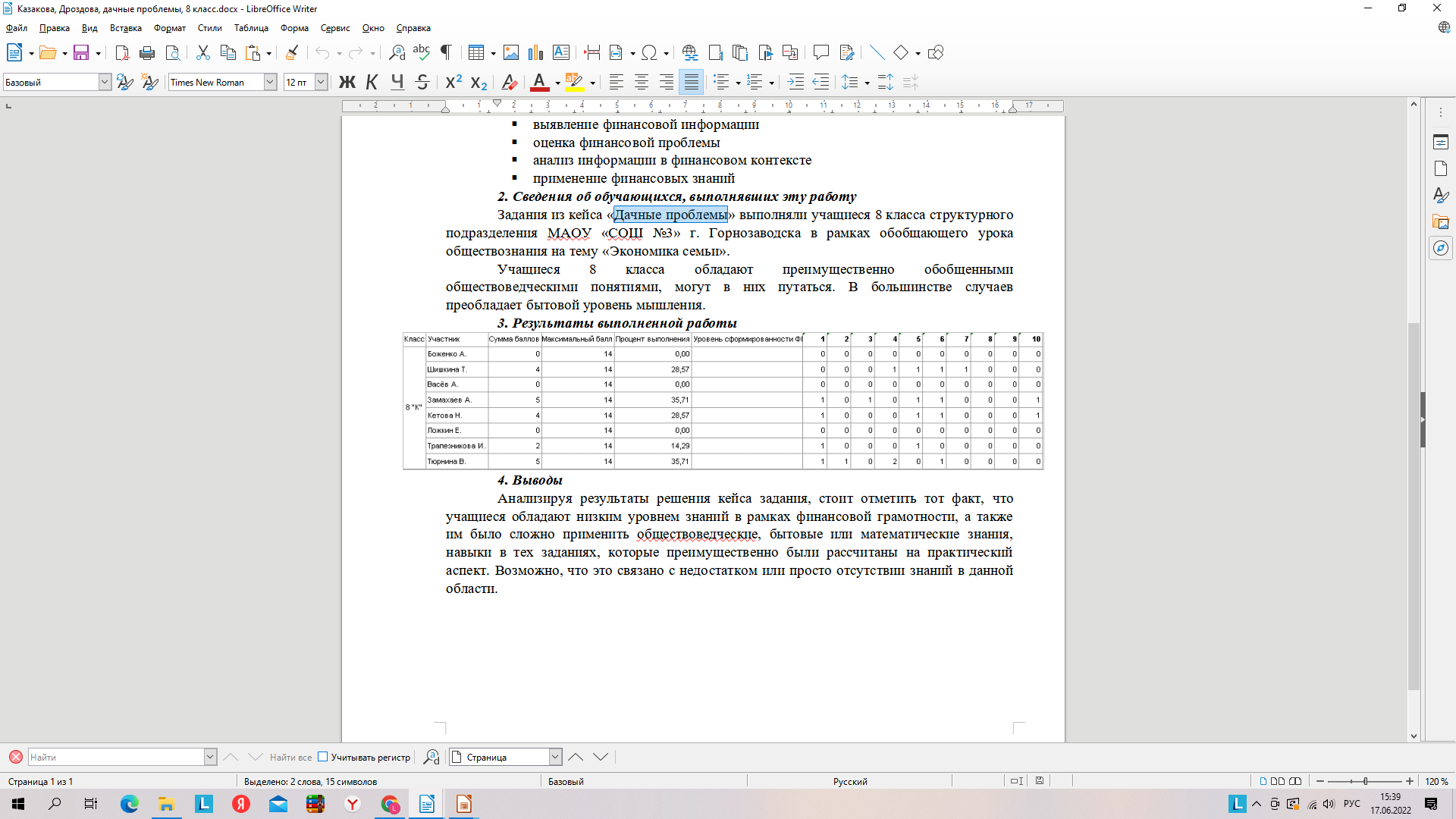 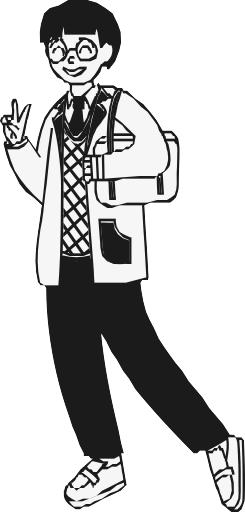 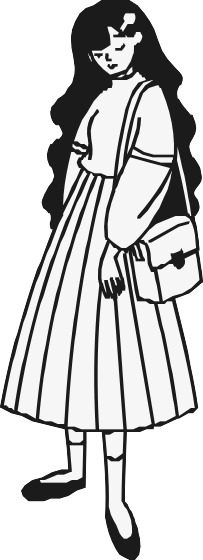 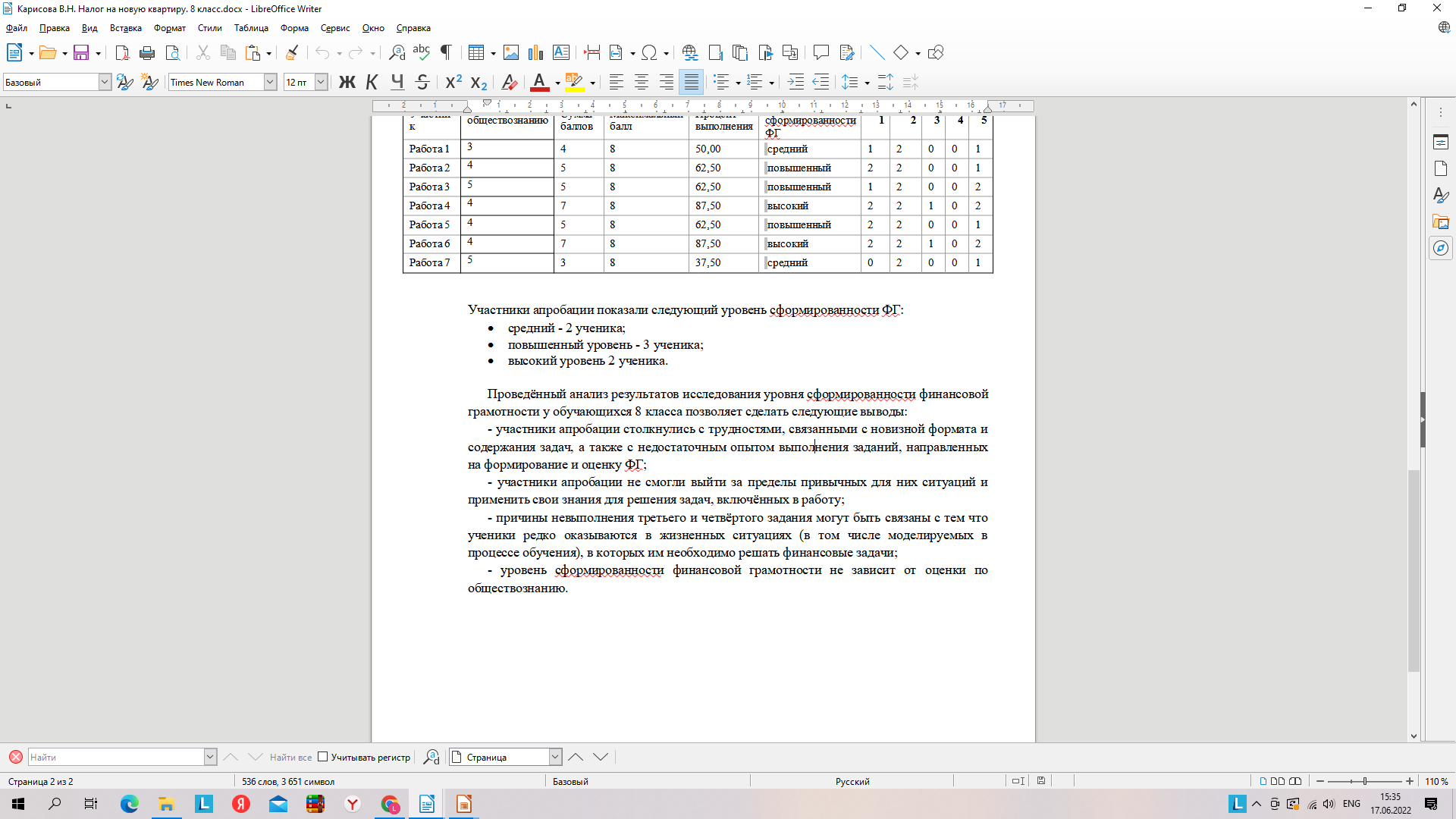 Выводы о заданиях, размещенных в РЭШ
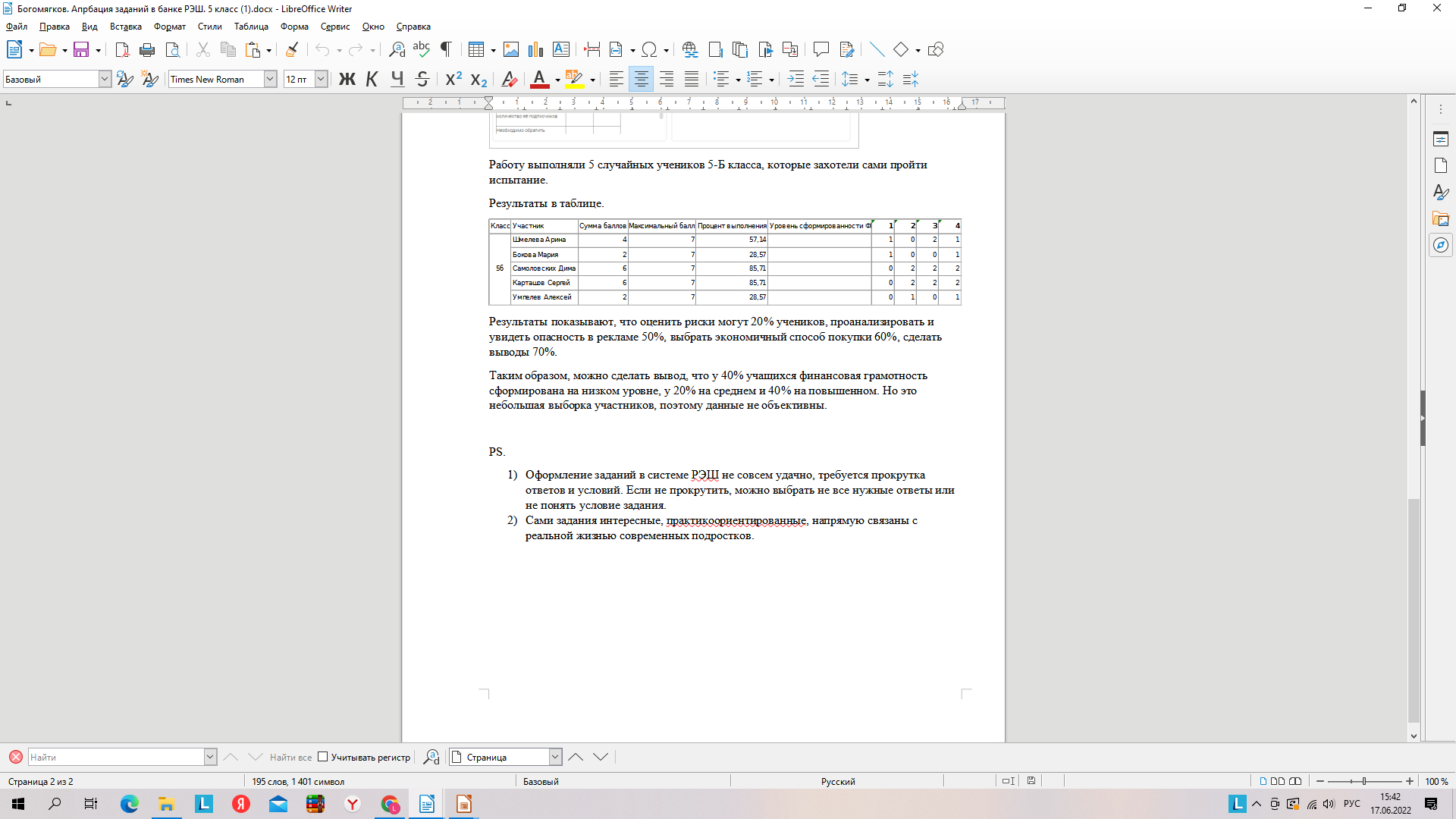 ?
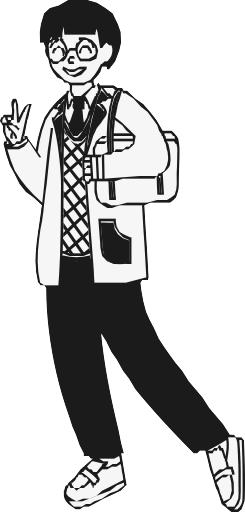 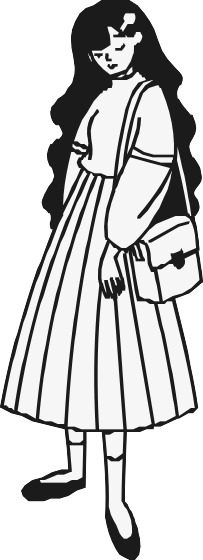 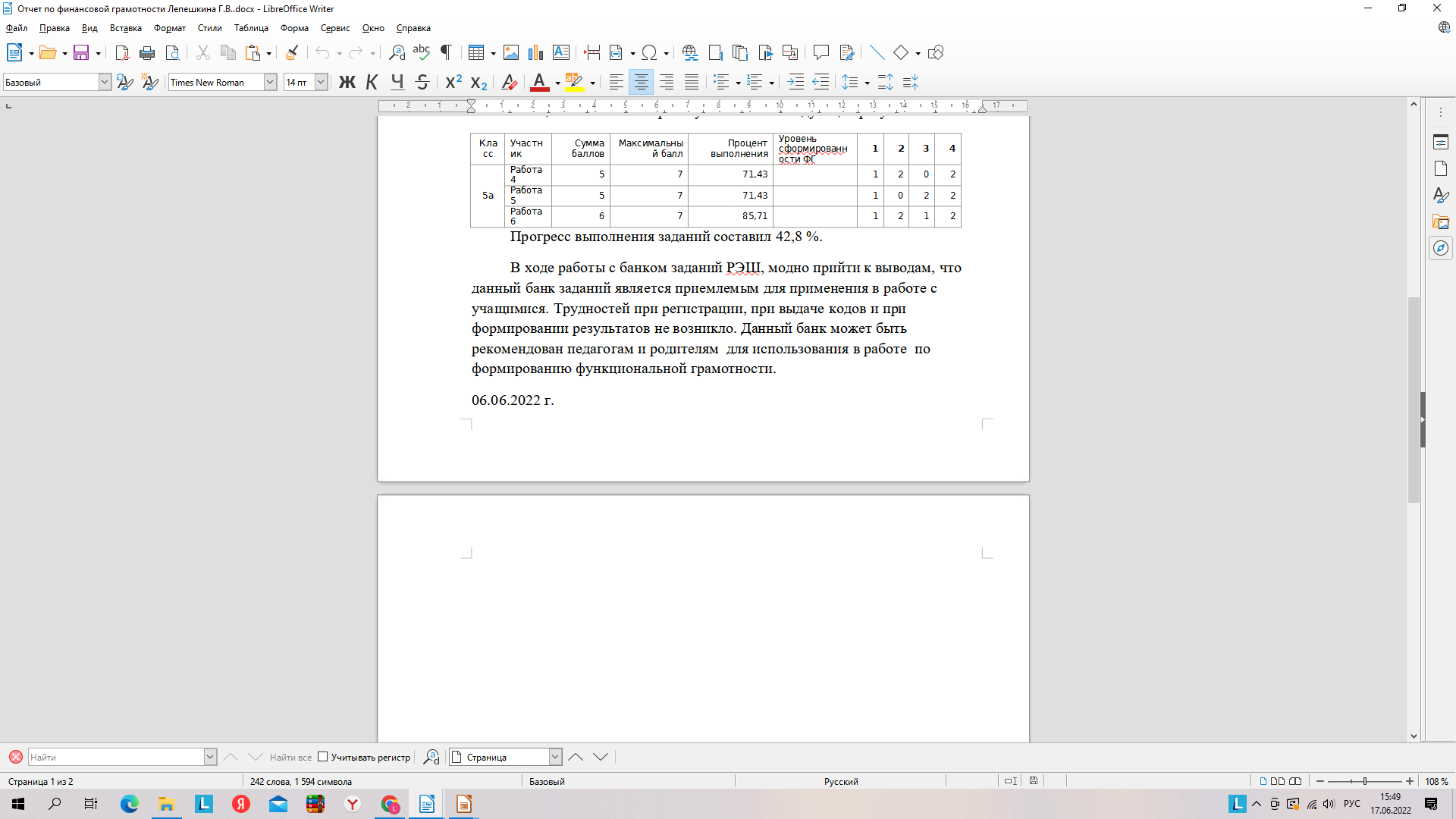 ТЕХНИЧЕСКОЕ ЗАДАНИЕ 2 
          ПРОЕКТ «ОБРАЗОВАТЕЛЬНЫЙ ЛИФТ: ШНОР-2022» ПО НАПРАВЛЕНИЮ ФИНАНСОВАЯ ГРАМОТНОСТЬ
ЗАЧЕМ?
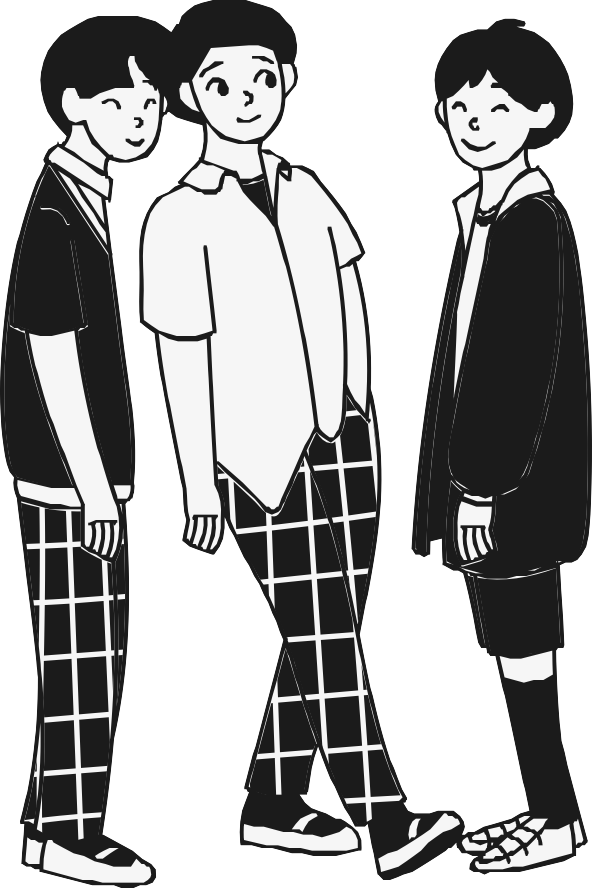 ЭТО ИНТЕРЕСНО?
ЗАДАНИЕ 2
РАЗРАБОТАТЬ  РАБОЧУЮ  ПРОГРАММУ по предмету ОБЩЕСТВОЗНАНИЕ,  с помощью  КОНСТРУКТОРА  РАБОЧИХ ПРОГРАММ с  УЧЕТОМ заданий по ФИНАНСОВОЙ  ГРАМОТНОСТИ
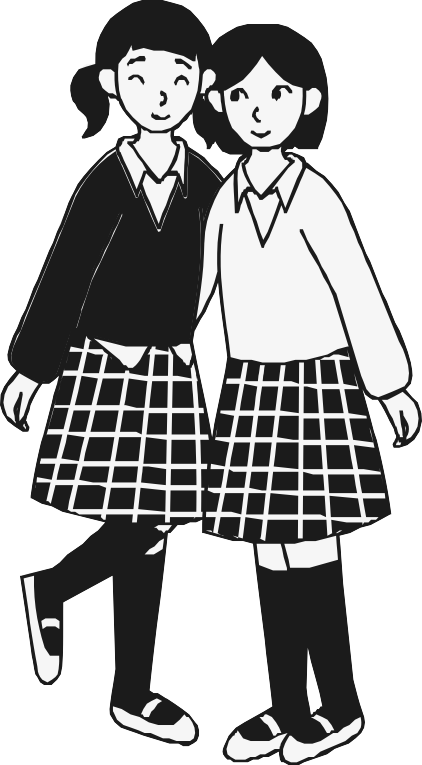 Апробация примерных рабочих программ начального общего и основного общего образования в 2021-2022 учебном году
В период с 15 сентября 2021 года по 30 апреля 2022 года в школах России проведена апробация 38 Примерных рабочих программ по учебным предметам –16 предметам начальной школы и 22 предметам основной школы.
Апробация Примерных рабочих программ проведена в двух видах – «Экспертная оценка» и «Применение в учебном процессе». В общей сложности в апробационных процедурах приняли участие более 60 тысяч педагогов из всех 85 регионов страны.
Апробация примерных рабочих программ начального общего и основного общего образования в 2021-2022 учебном году
Примерные рабочие программы прошли успешную апробацию, получив положительную оценку большинством участников по ключевым направлениям.
 Примерные рабочие программы могут быть использованы учителями российских школ в педагогической деятельности в условиях перехода на обучение по обновленным ФГОС начального общего и основного общего образования.
СОДЕРЖАНИЕ УЧЕБНОГО ПРЕДМЕТА «ОБЩЕСТВОЗНАНИЕ»
6 класс Человек и его социальное окружение. Общество, в котором мы живём.
 7 класс Социальные ценности и нормы. Человек как участник правовых отношений Основы российского права.
СОДЕРЖАНИЕ УЧЕБНОГО ПРЕДМЕТА «ОБЩЕСТВОЗНАНИЕ»
8 класс Человек в экономических отношениях. Человек в мире культуры
9 класс   Человек в политическом измерении  Гражданин и государство
Человек в системе социальных отношений  Человек в современном изменяющемся мире
АЛГОРИТМ ДЕЙСТВИЙ
1. Зайти на сайт  ЕДИНОЕ СОДЕРЖАНИЕ  ОБЩЕГО ОБРАЗОВАНИЯ 
2.  ОТКРЫТЬ  ВКЛАДКУ КОНСТРУКТОР РАБОЧИХ ПРОГРАММ ПО УЧЕБНЫМ ПРЕДМЕТАМ
3. Прочитать  ВИДЕОИНСТРУКЦИЮ по работе  с КОНСТРУКТОРОМ РАБОЧИХ ПРОГРАММ
4. ЗАРЕГИСТРИРОВАТЬСЯ и войти
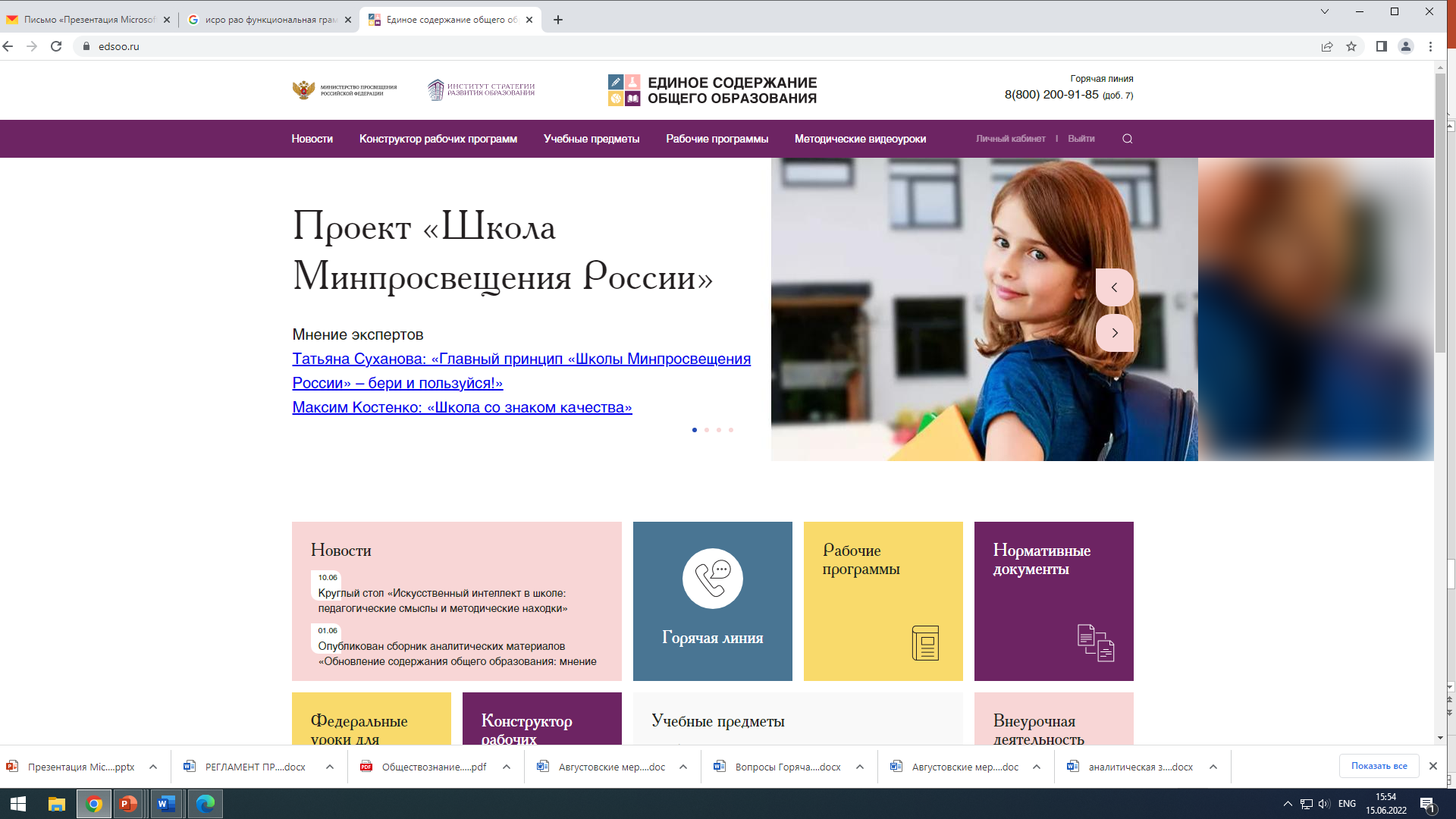 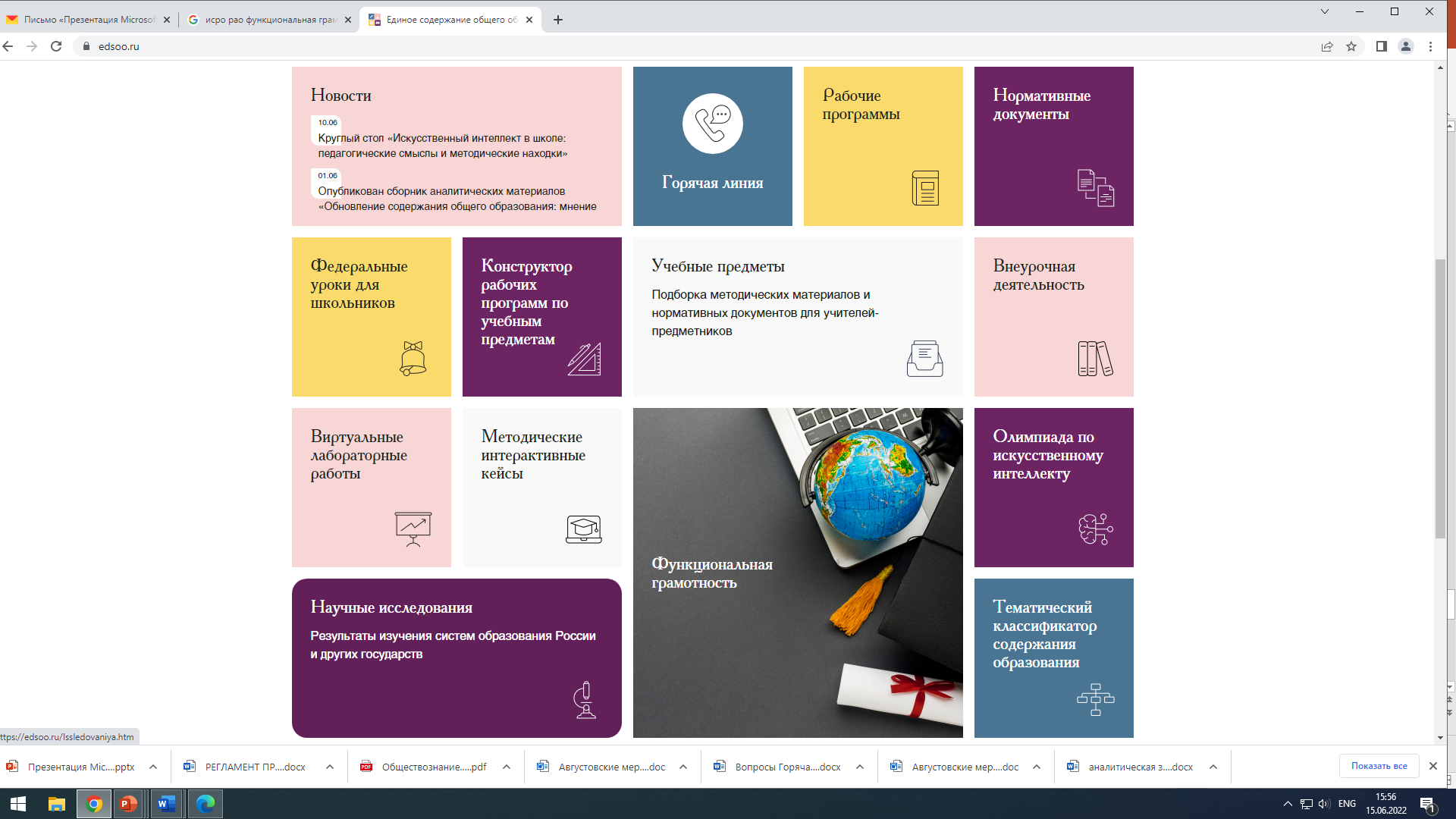 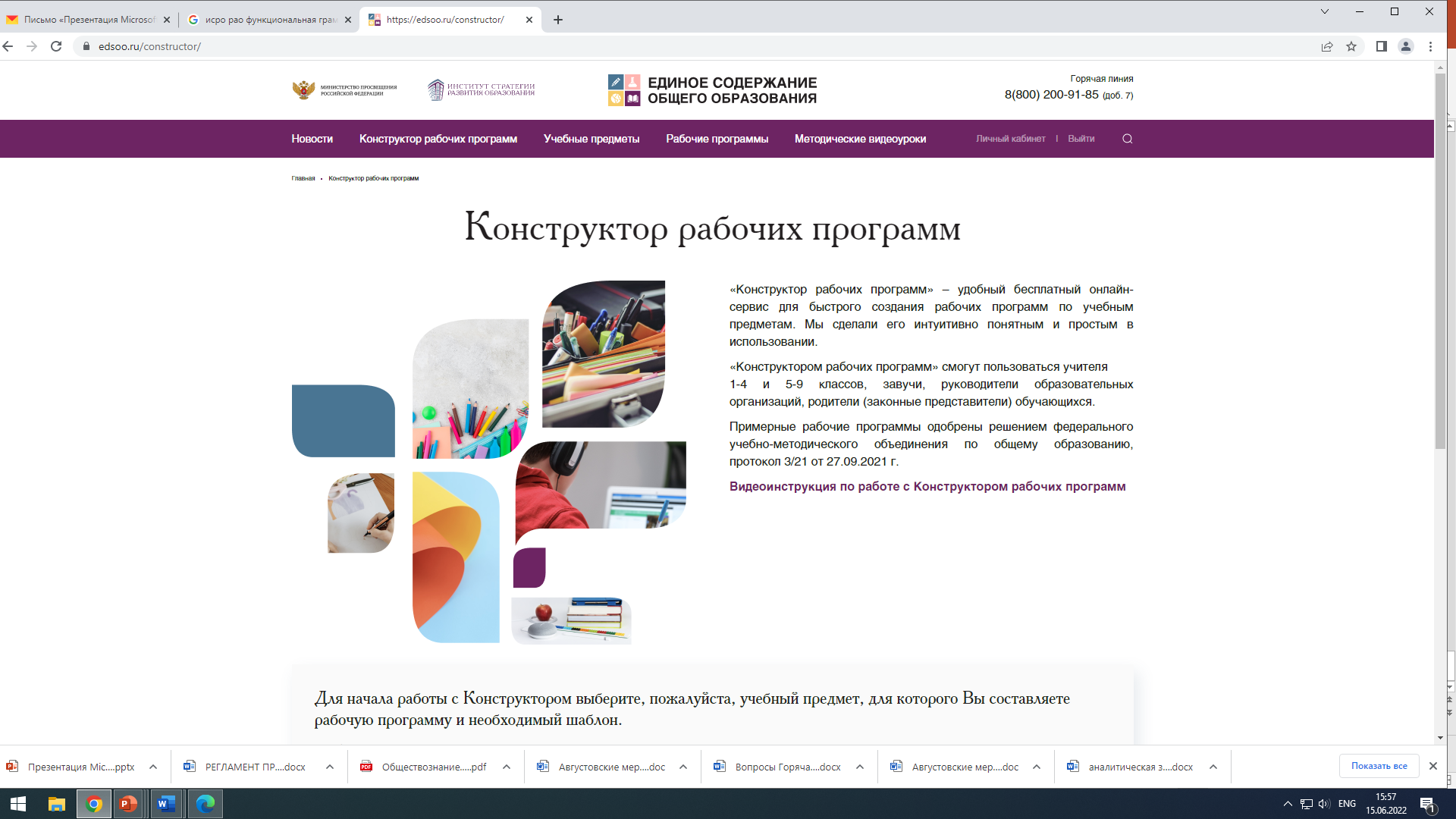 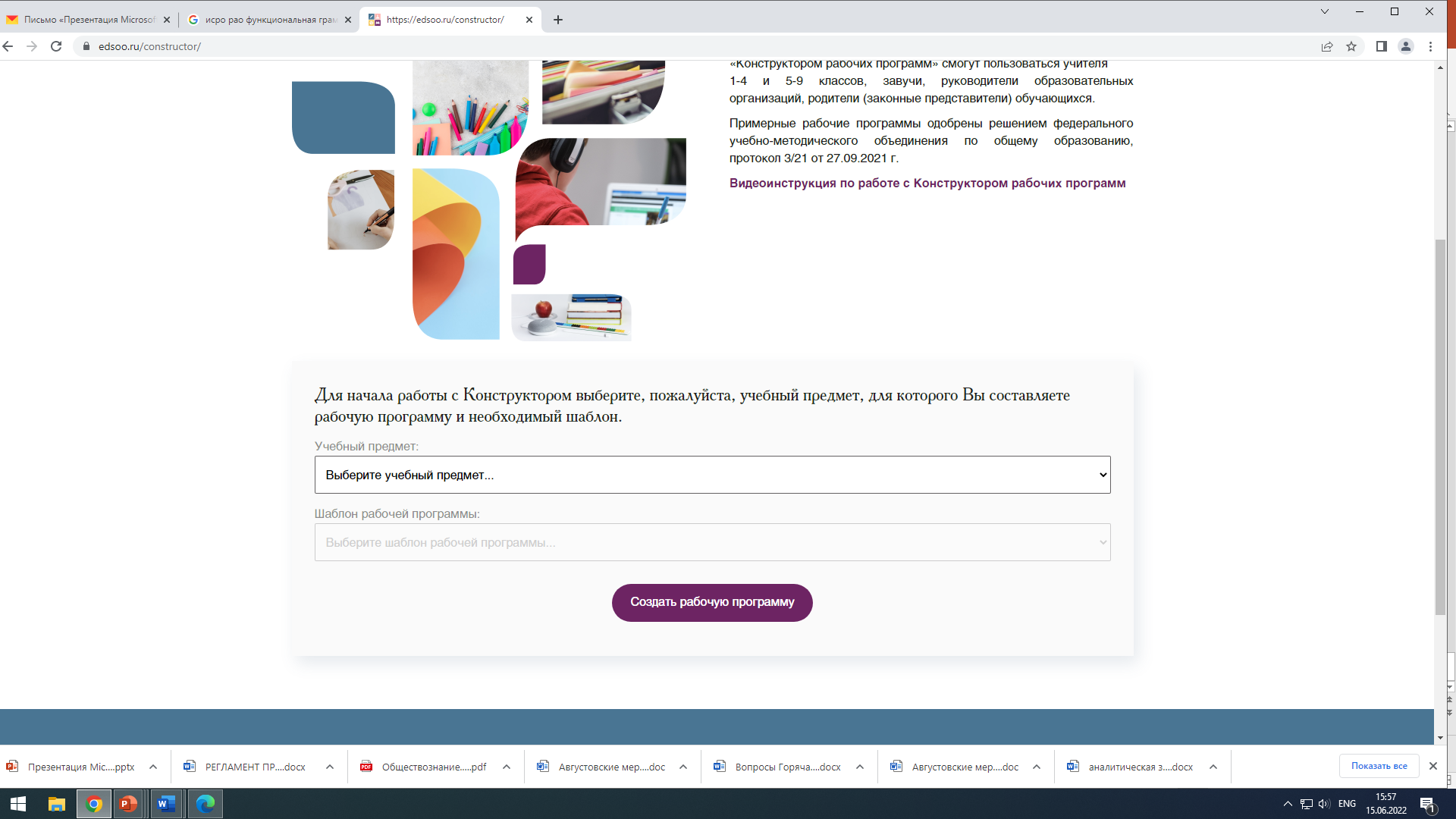 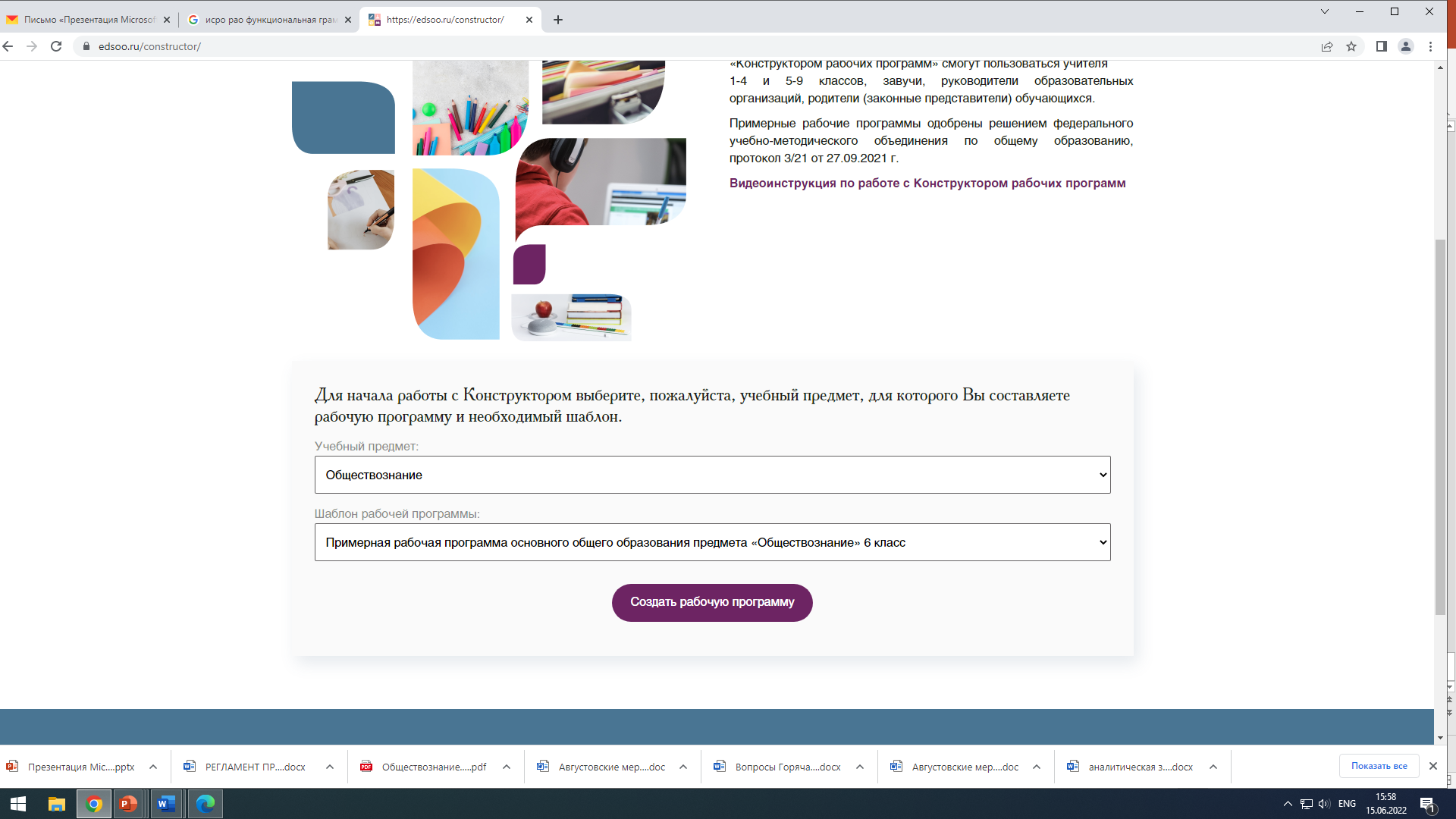 АЛГОРИТМ ДЕЙСТВИЙ
5.  ВЫБРАТЬ УЧЕБНЫЙ ПРЕДМЕТ И ШАБЛОН  РАБОЧЕЙ ПРОГРАММЫ
6.  ЗАПОЛНИТЬ  ТИТУЛЬНЫЙ ЛИСТ
7. НАЙТИ РАЗДЕЛ «ТЕМАТИЧЕСКОЕ  ПЛАНИРОВАНИЕ»
8  ЗАПОЛНИТЬ ЖЕЛТЫЕ  ВКЛАДКИ И СОХРАНИТЬ 
9. ЗАЙТИ НА  САЙТ    Финансовая грамотность (instrao.ru)
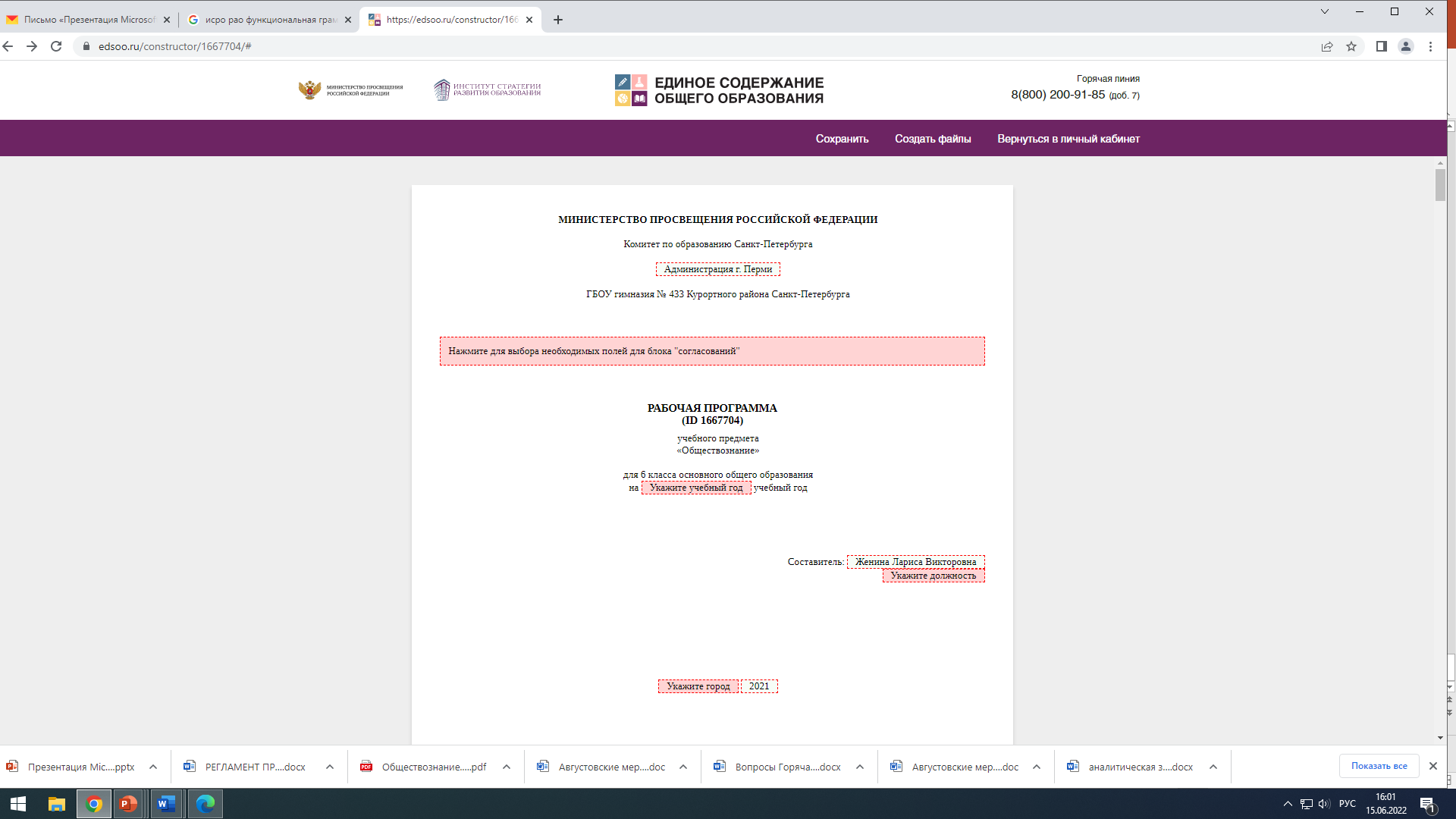 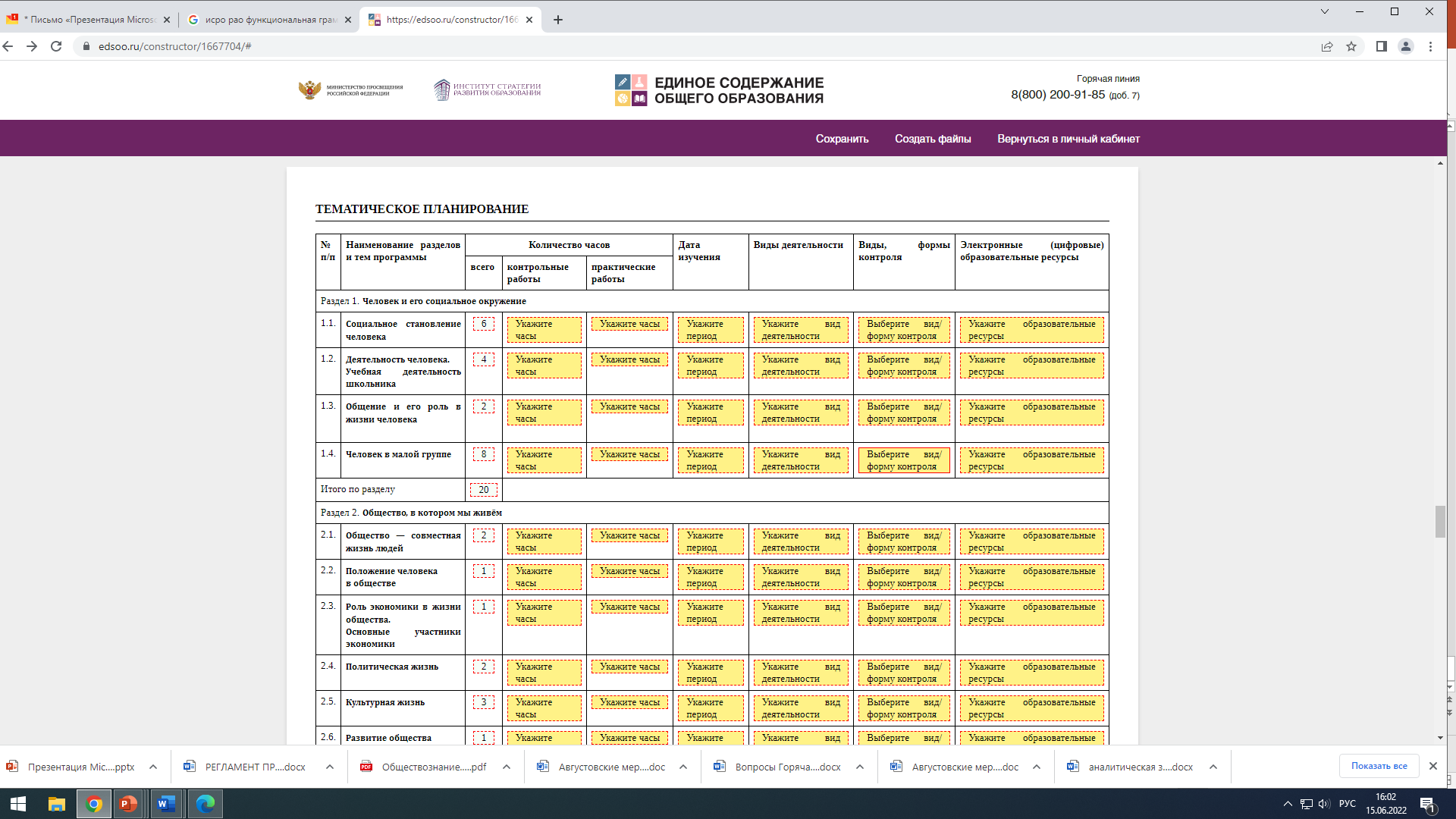 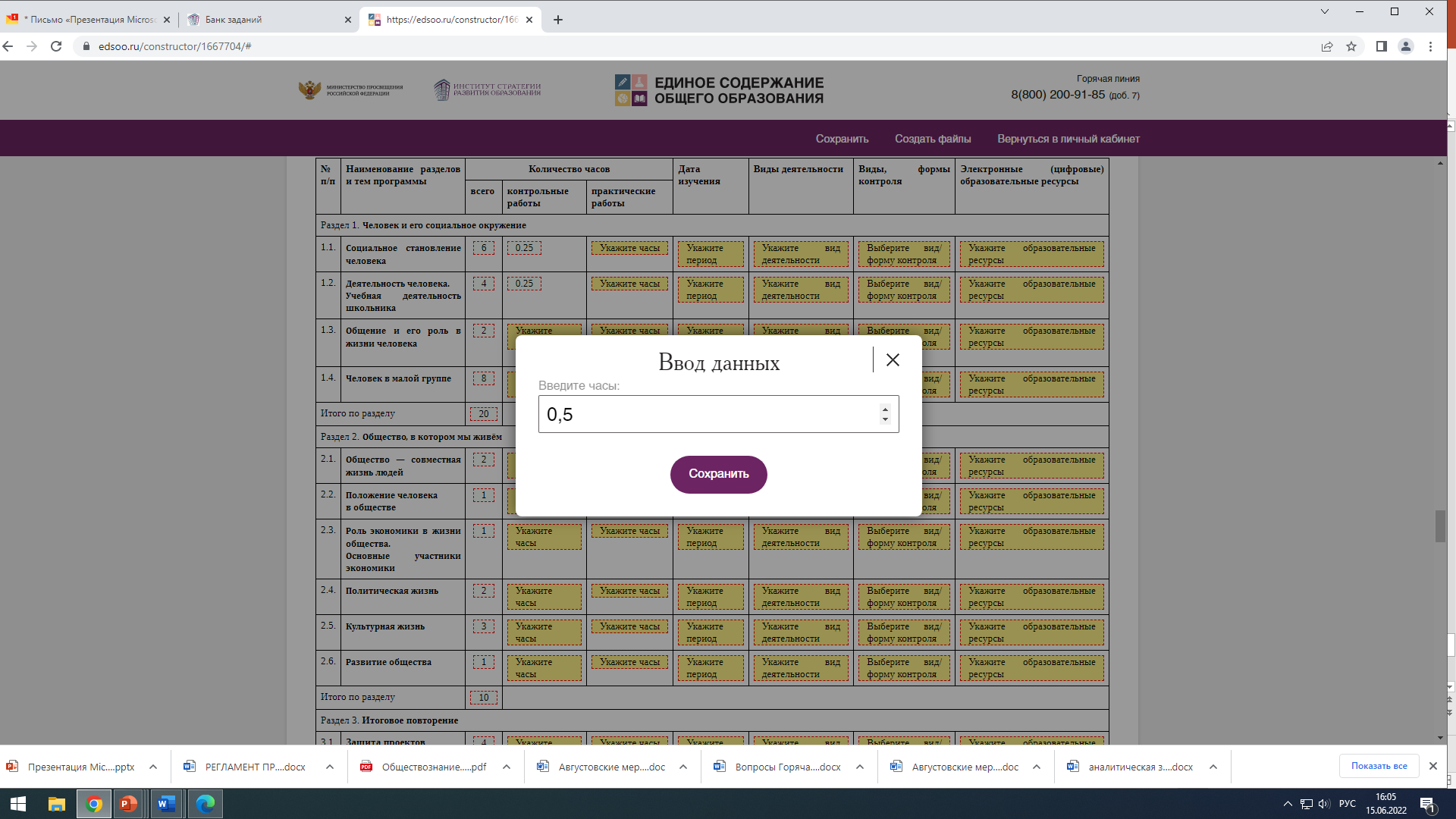 САЙТ ФИНАНСОВАЯ ГРАМОТНОСТЬ
Финансовая грамотность (instrao.ru)
Банк заданий (instrao.ru)
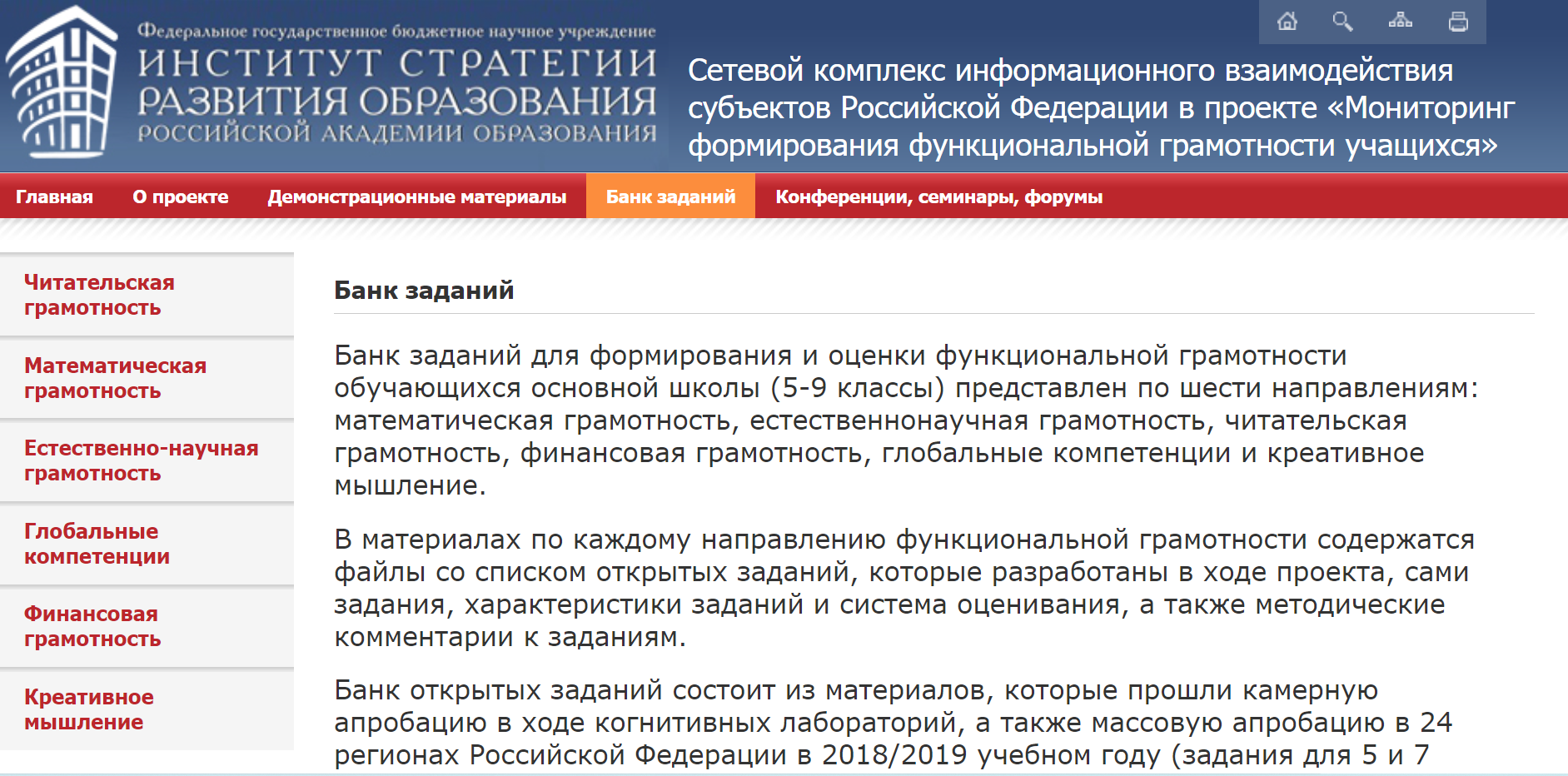 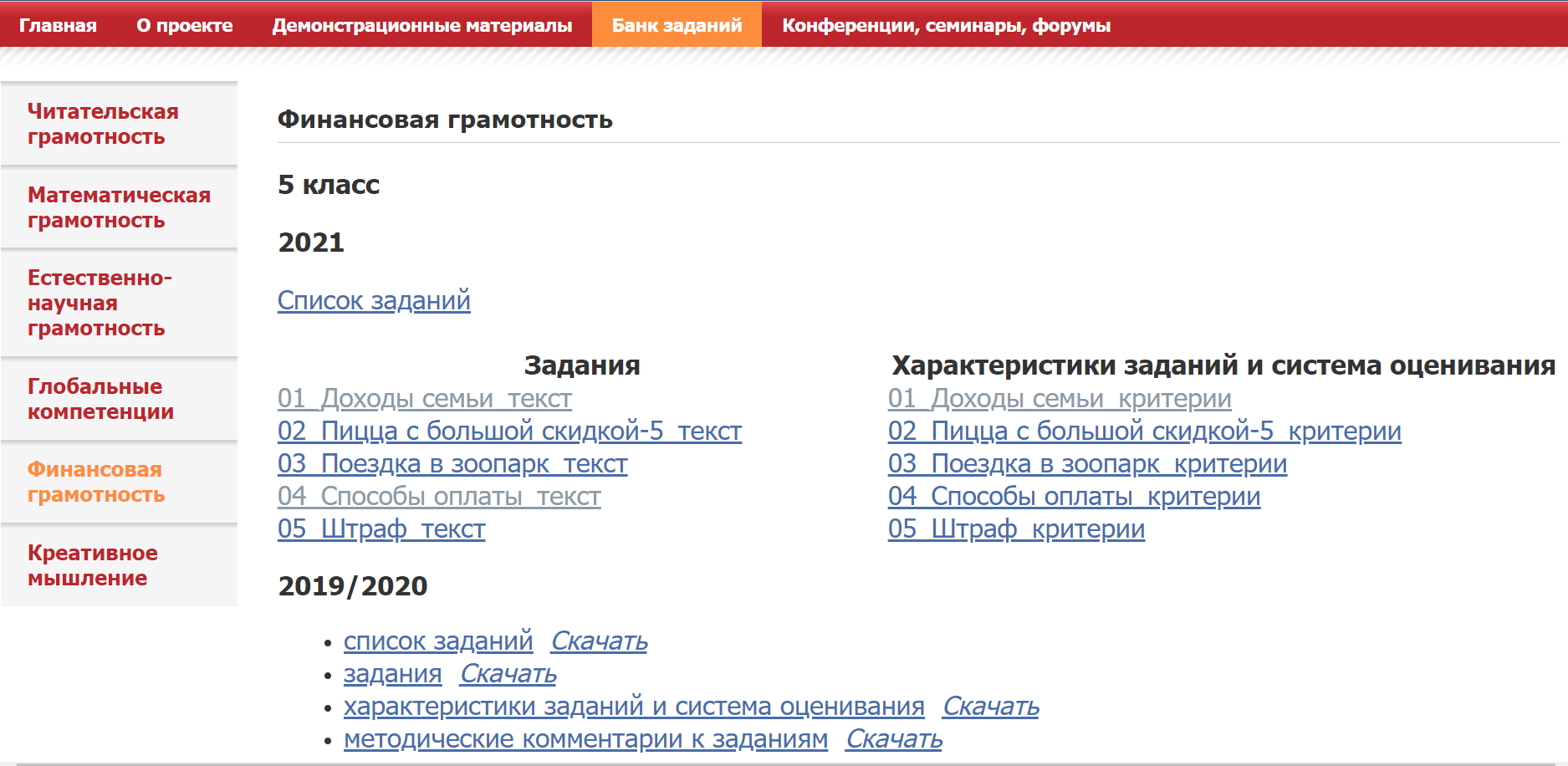 АЛГОРИТМ ДЕЙСТВИЙ
10.  ПОДОБРАТЬ 6  ЗАДАНИЙ для 1 параллели 
(  НА ВЫБОР 5 - 9 класс) на  сайте Финансовая грамотность (instrao.ru)
11.  СДЕЛАТЬ  ССЫЛКИ  НА ЗАДАНИЯ  И ПРИКРЕПИТЬ ССЫЛКИ В ТЕМАТИЧЕСКОЕ  ПЛАНИРОВАНИЕ ВО ВКЛАДКЕ «ЭЛЕКТРОННЫЕ ЦИФРОВЫЕ ОБРАЗОВАТЕЛЬНЫЕ РЕСУРСЫ»
12. В ТЕМАТИЧЕСКОМ ПЛАНИРОВАНИИ указать  время,  выделяемое  на  уроке на задание  по ФИНАНСОВОЙ ГРАМОТНОСТИ В ГРАФЕ ПРАКТИЧЕСКАЯ РАБОТА
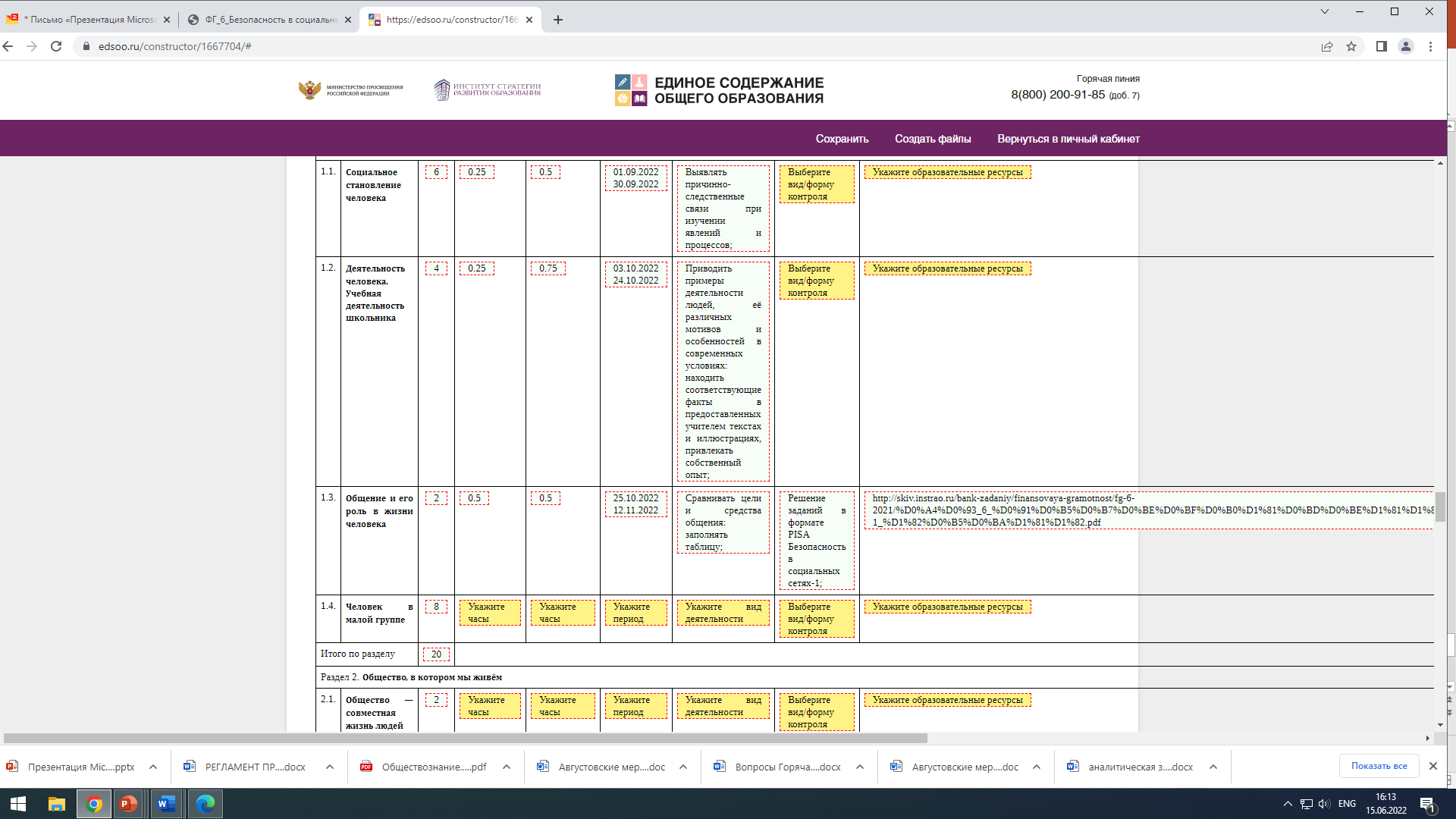 СРОК  СДАЧИ  РАБОЧЕЙ ПРОГРАМЫ С ПОДОБРАННЫМИ ЗАДАНИЯМИ ПО ФГ ДО  20 августа  2022
присылать  материалы на  почту:
 руководителю группы Жениной Л.В. 
larisaj@yandex.ru
СПАСИБО ЗА  ВНИМАНИЕ!
Ссылка  на запись вебинара
https://events.webinar.ru/51207185/11614773/record-new/12010795
Ссылка на запись вебинара
https://events.webinar.ru/51207185/11614773/record-new/12010795
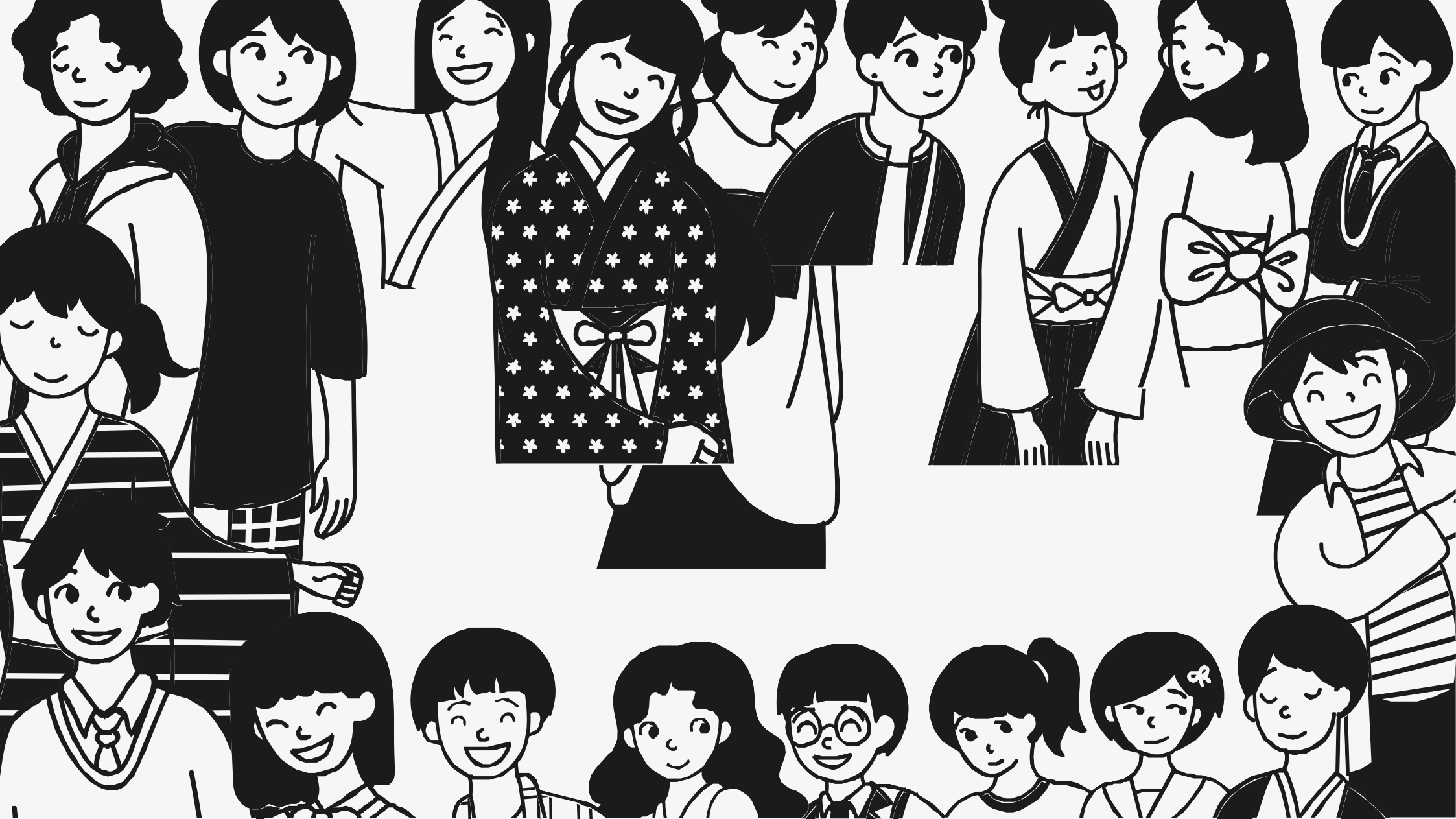 СПАСИБО ЗА РАБОТУ, КОЛЛЕГИ!